Status and Prospects for the HUNT project
Speaker: Tian-Qi Huang1,2 
on be half of the HUNT Collaboration
1 Institute of High Energy Physics, Chinese Academy of Sciences 
2 Tianfu Cosmic Ray Research Center
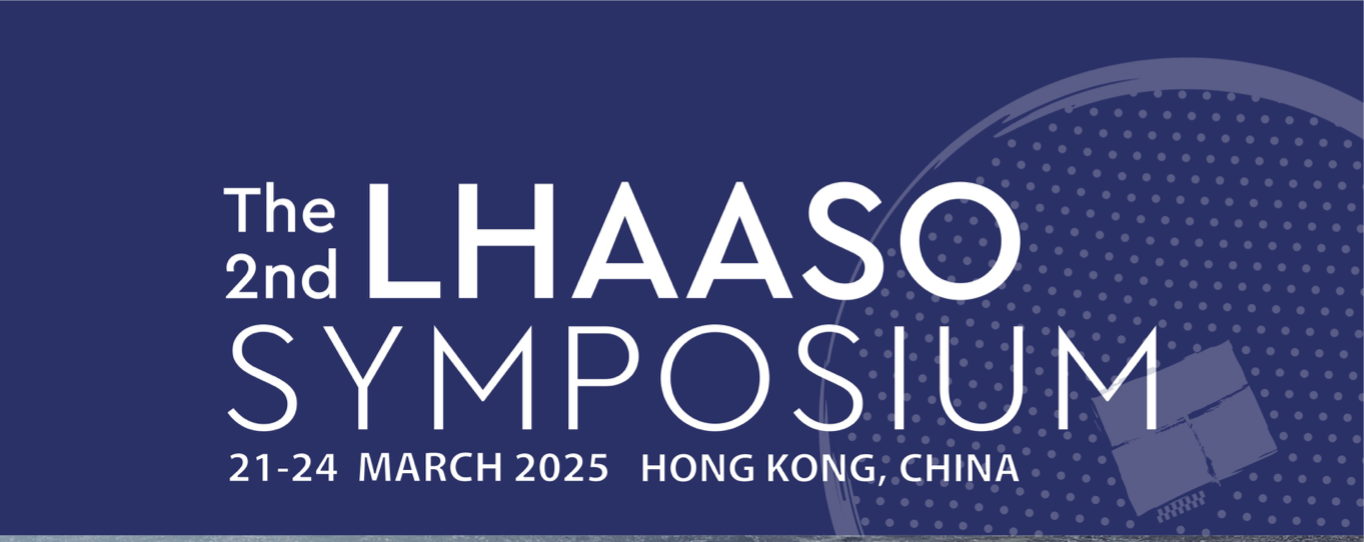 🤝
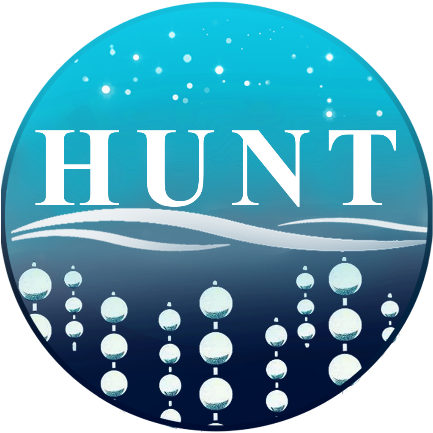 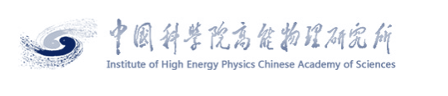 @ The Chinese University of Hong Kong
1
Scientific Goals
High-energy Underwater Neutrino Telescope (HUNT)
Researching the Galactic PeVatrons in the view of neutrinos
Resolving the high energy neutrino sky
Understanding the propagation mechanism of high energy cosmic-rays
Exploring the frontiers of neutrino physics and new physics
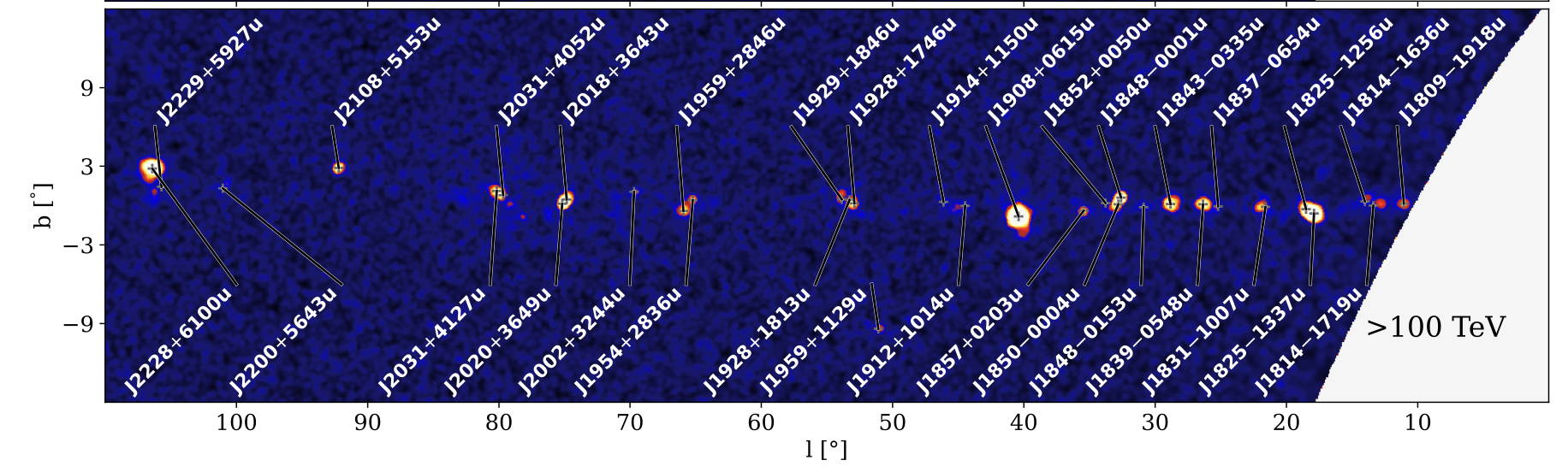 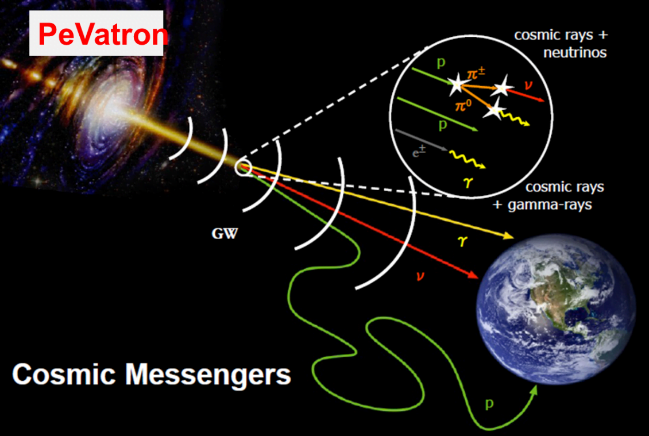 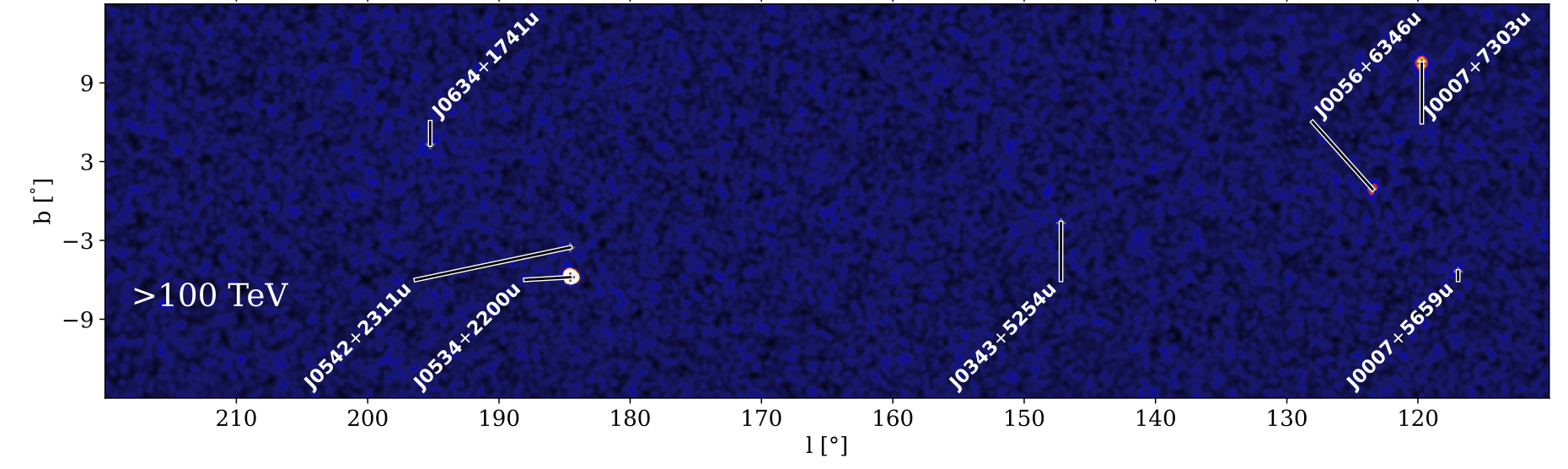 Eγ>100 TeV
LHAASO, 2024, ApJS
PeVatrons: accelerator of PeV cosmic-rays (e.g., electrons, protons)
1LHAASO catalog: 43 UHE gamma-ray sources (>4σ)
2
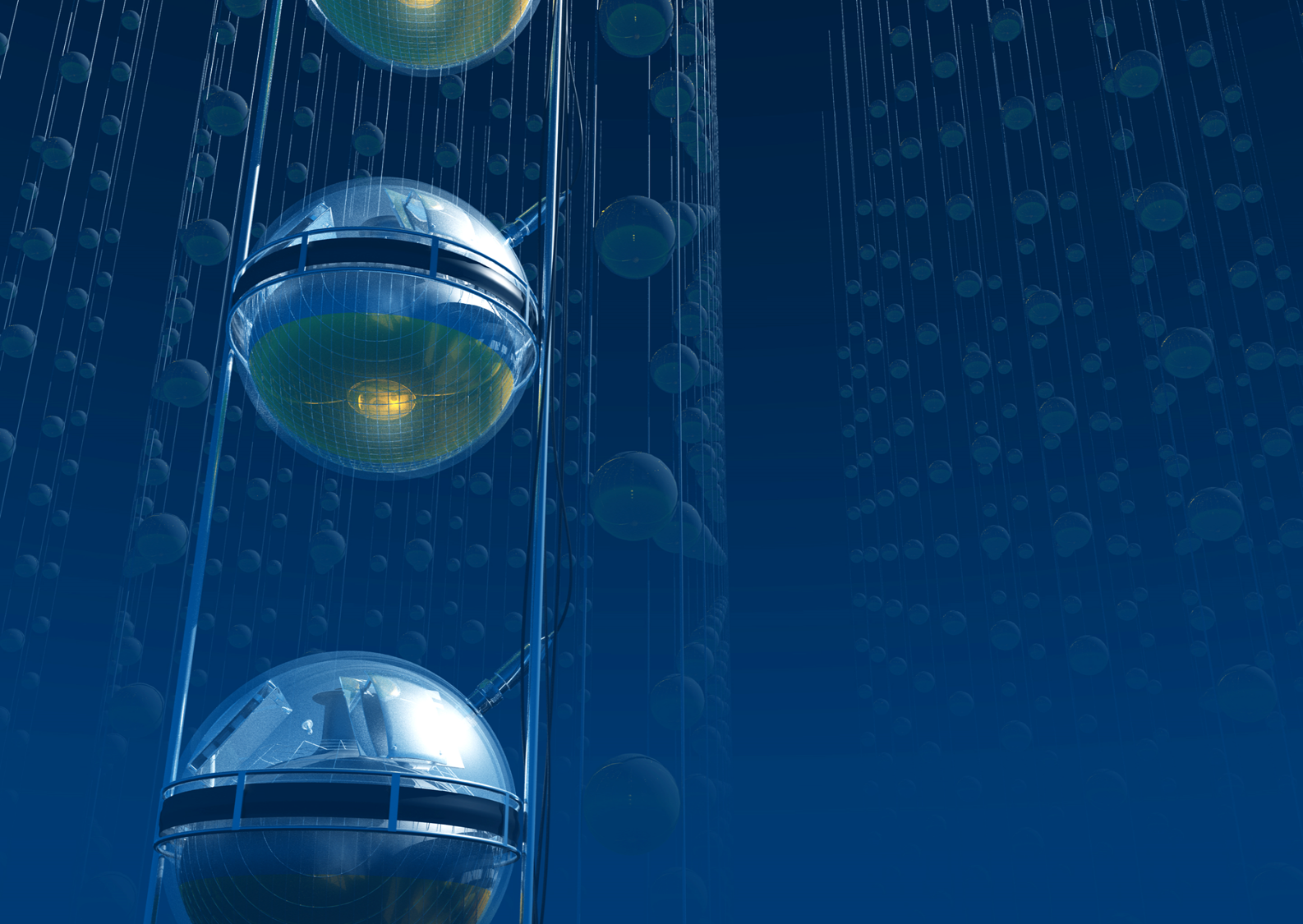 HUNT Sketch Map
~2300 strings
Length of string ~700 m
horizontal distance ~130 m
vertical distance ~30 m
~30 cubic kilometers
TeV – 100 PeV
Specifications:
Angular resolution: ~0.1° (tracks), <3°(cascades)
Energy resolution: ΔlogE~0.3(tracks), ΔE~10-30% (cascades)
Configuration Design
Type 1
Height: 720 m 
Radius: 3.8 km
2212-strings
1-cluster
Type 2
Height: 1890 m 
Radius: 800 m
96-strings
9-clusters
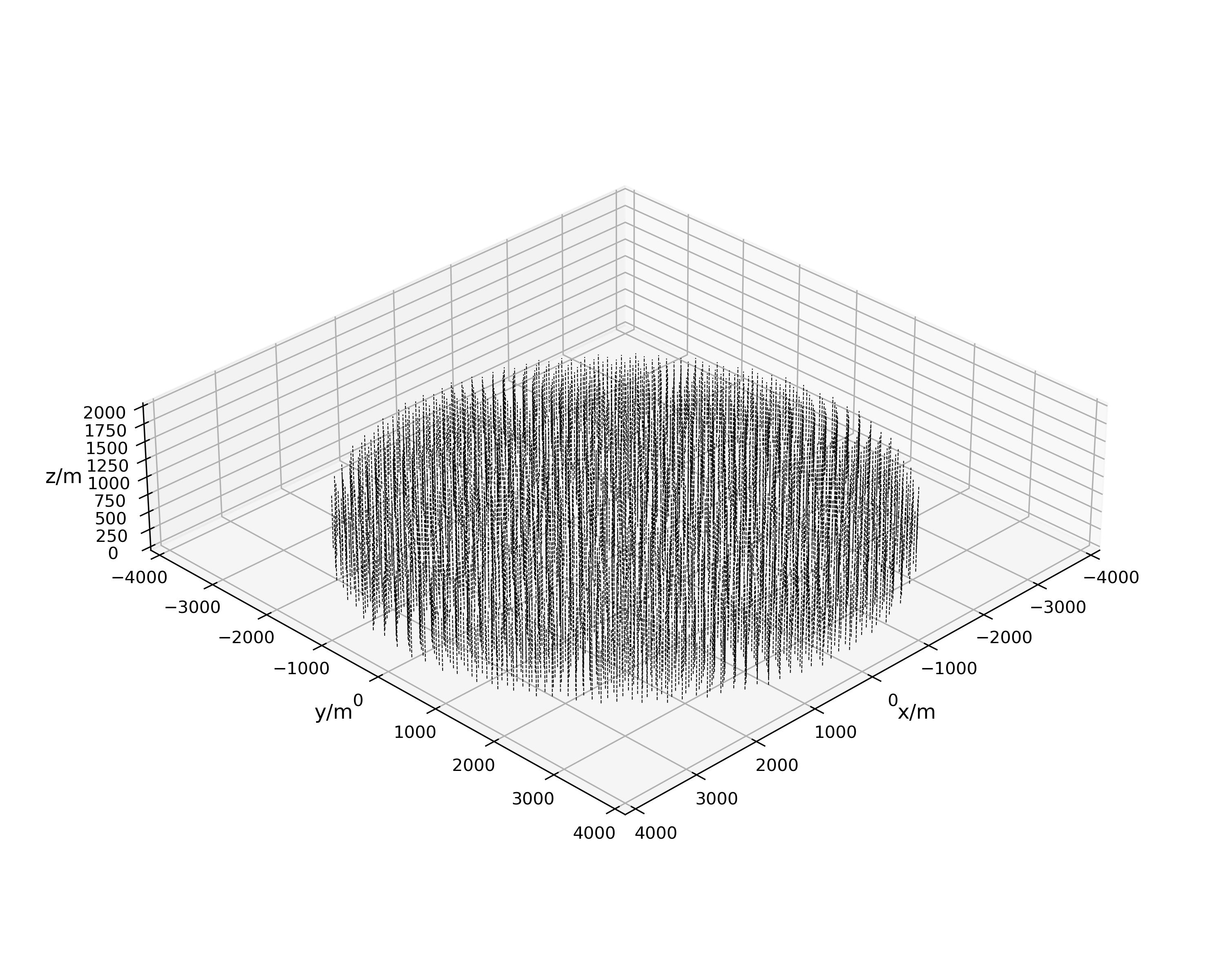 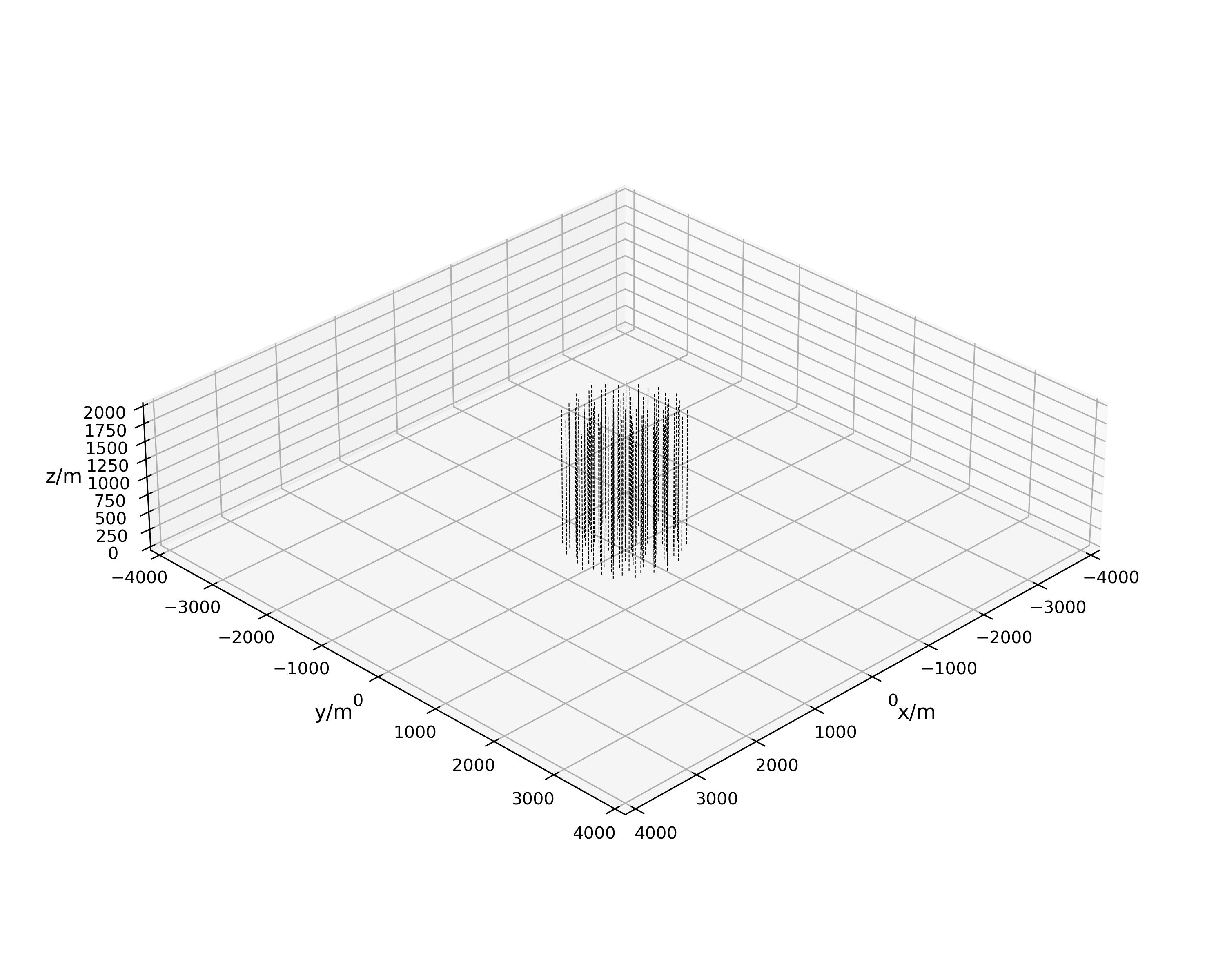 ×9
South China Sea (water depth ~ 3000 m)
Lake Baikal (water depth ~ 1300 m)
4
[Speaker Notes: vertical distance = 30 m]
Angular resolution & Effective area
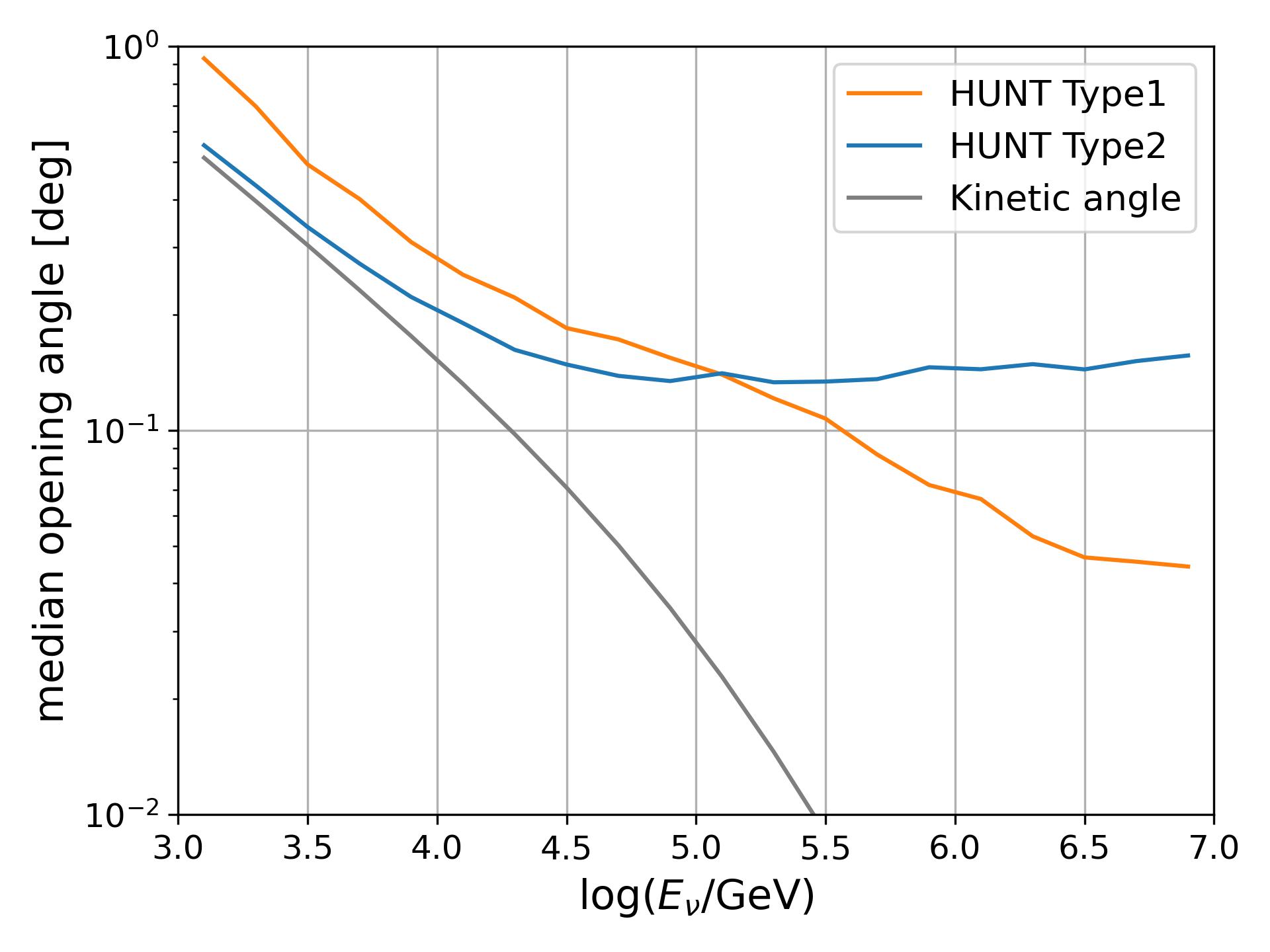 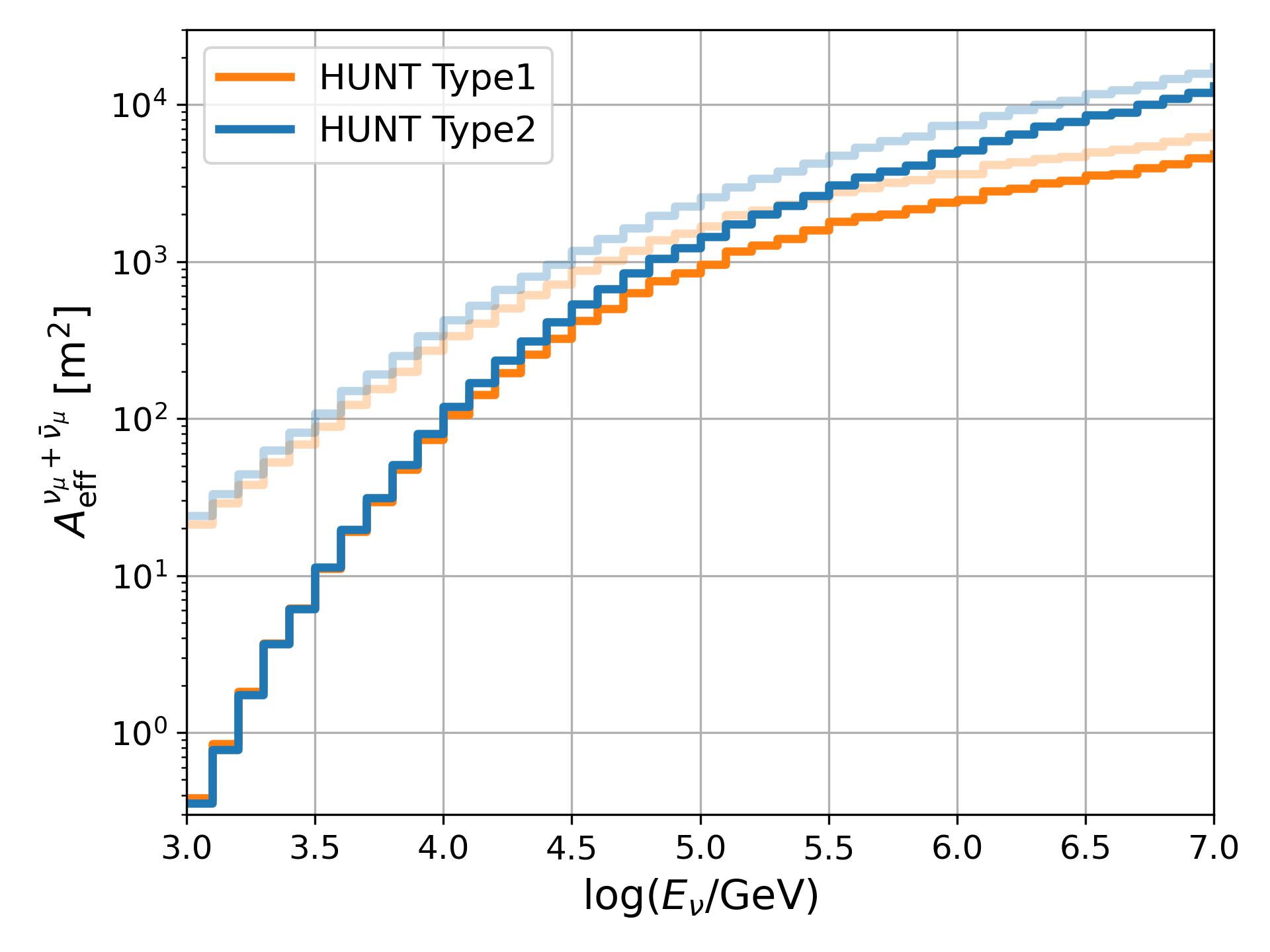 upgoing tracks 
(zenith > 80 deg)
upgoing tracks 
(zenith > 80 deg)
PRELIMINARY
PRELIMINARY
5
[Speaker Notes: Nhit >=7, Npe>=21]
Discovery Potential
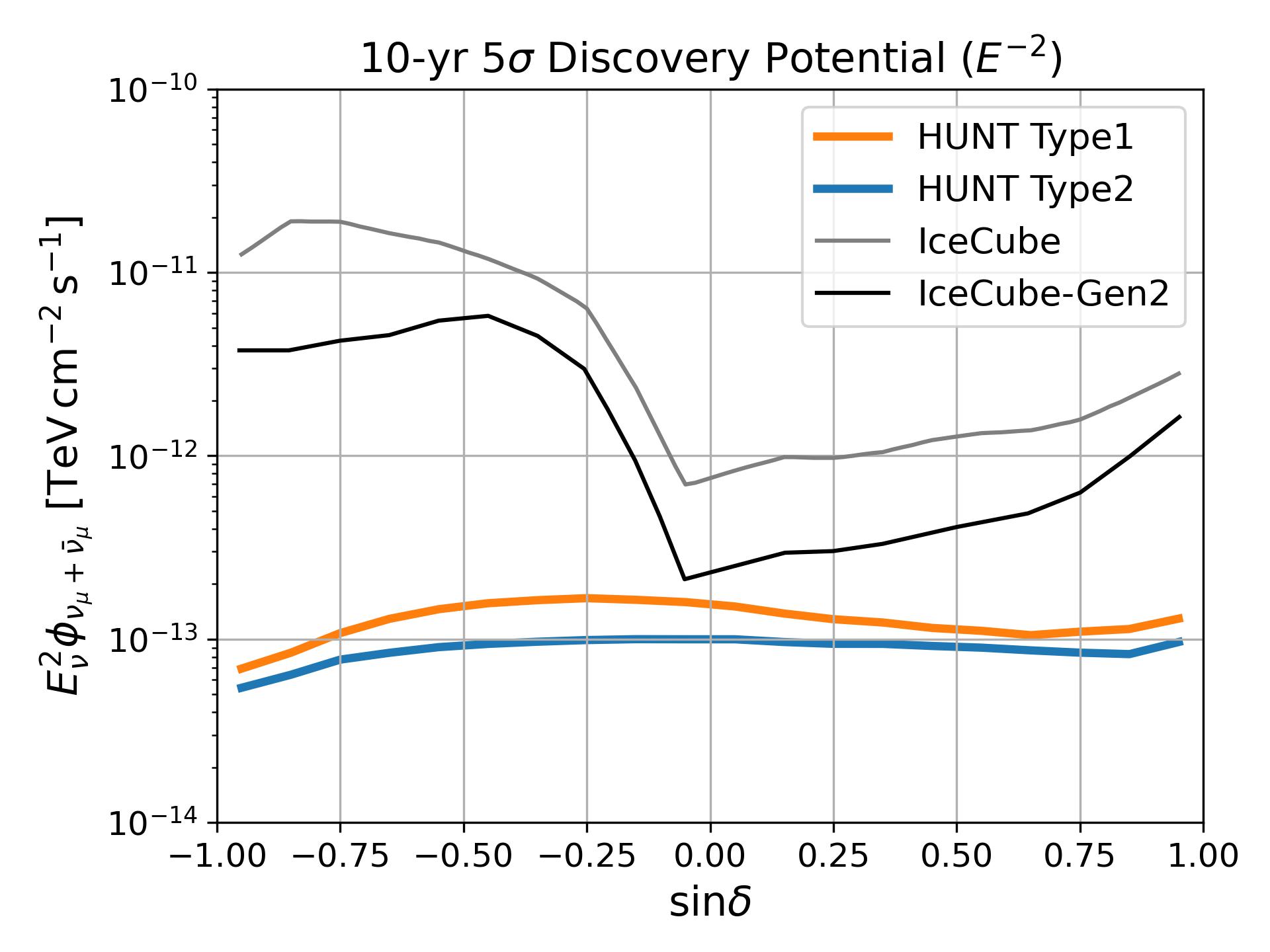 PRELIMINARY
6
Discovery Potential | Stacking LHAASO sources
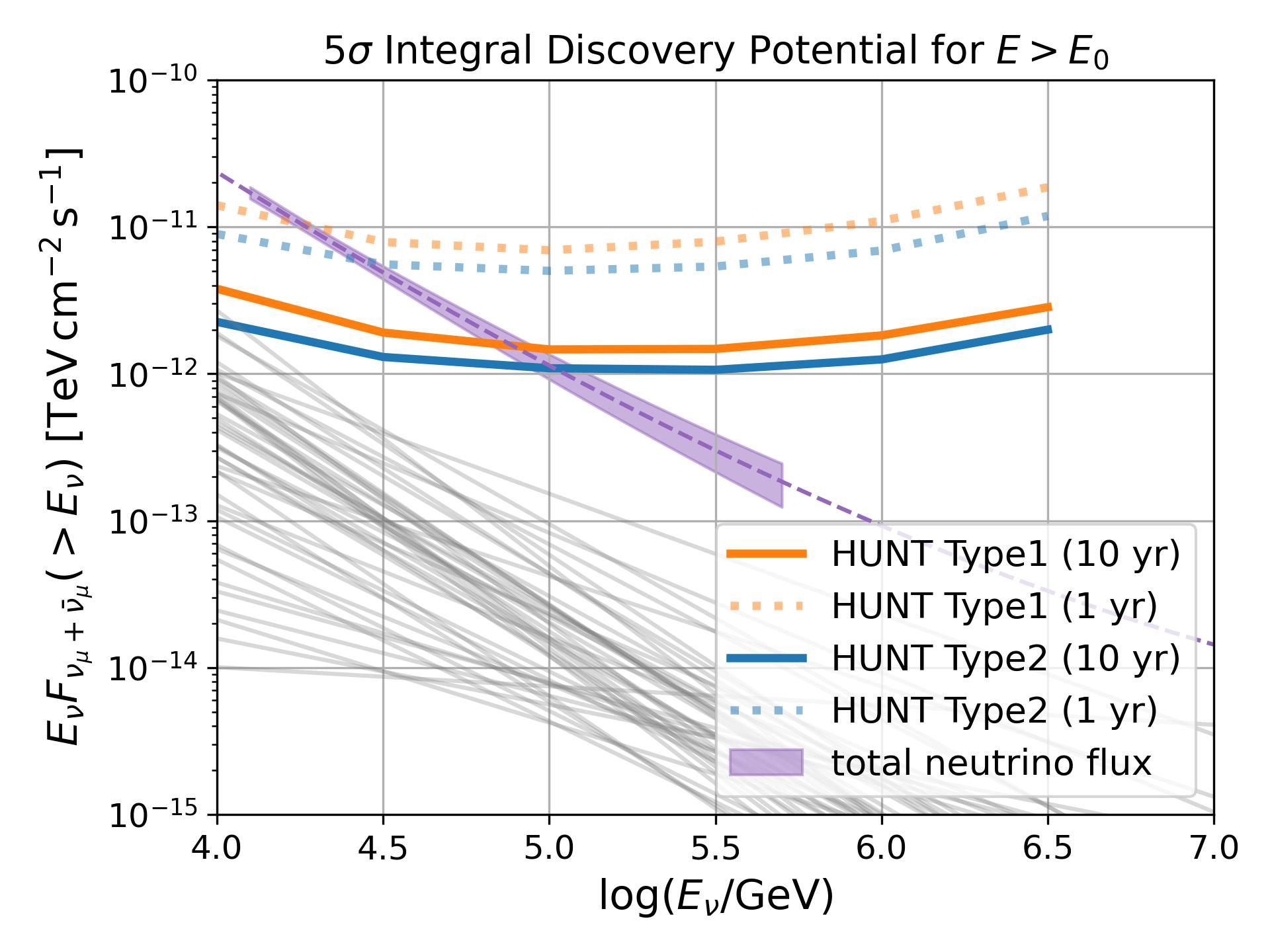 PRELIMINARY
7
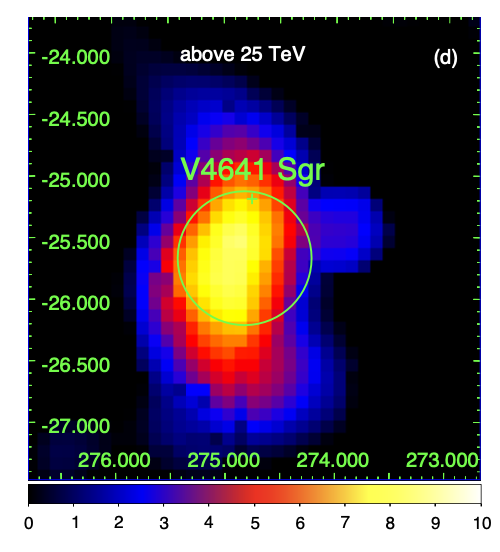 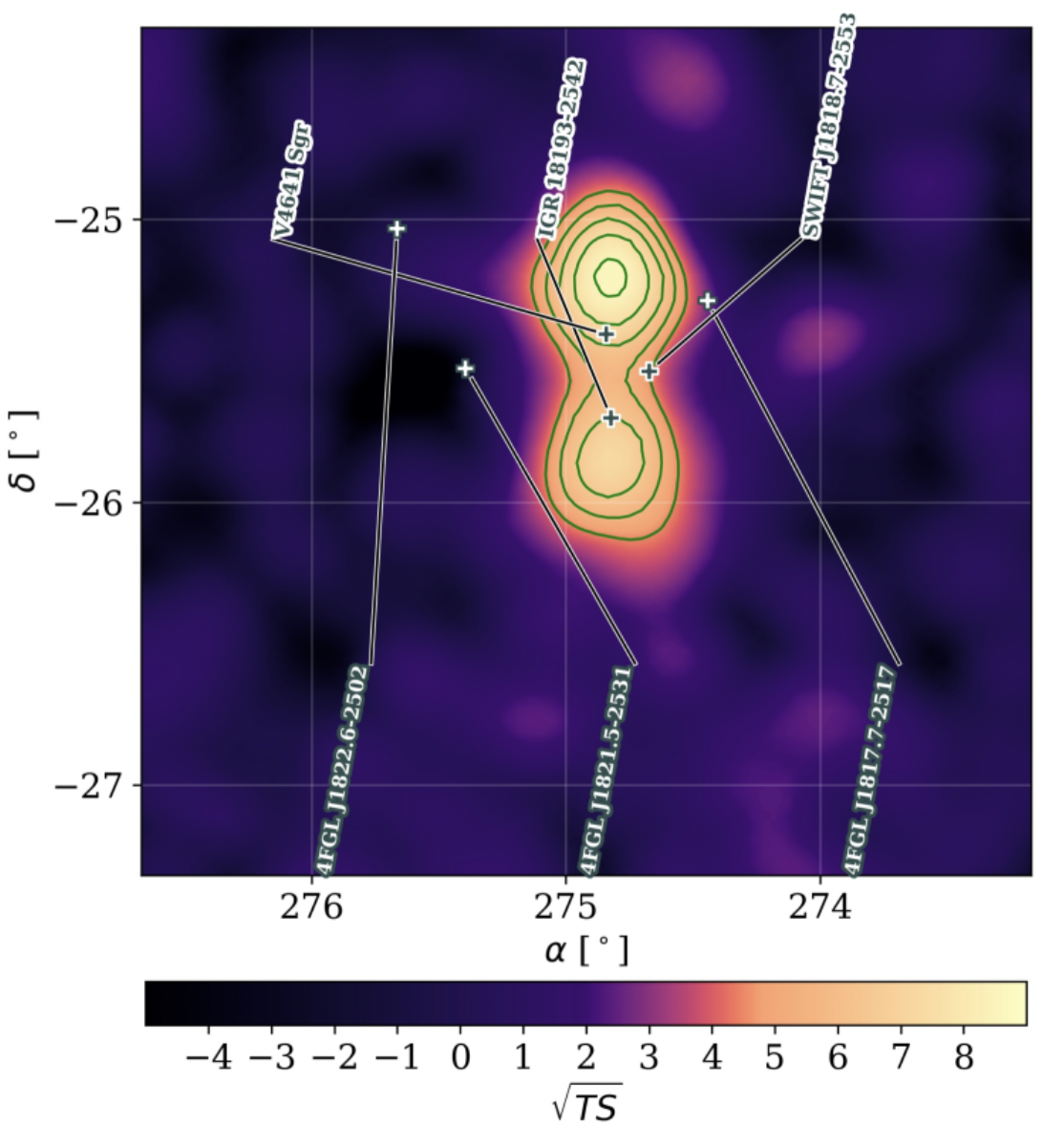 Discovery Potential | Microquasar
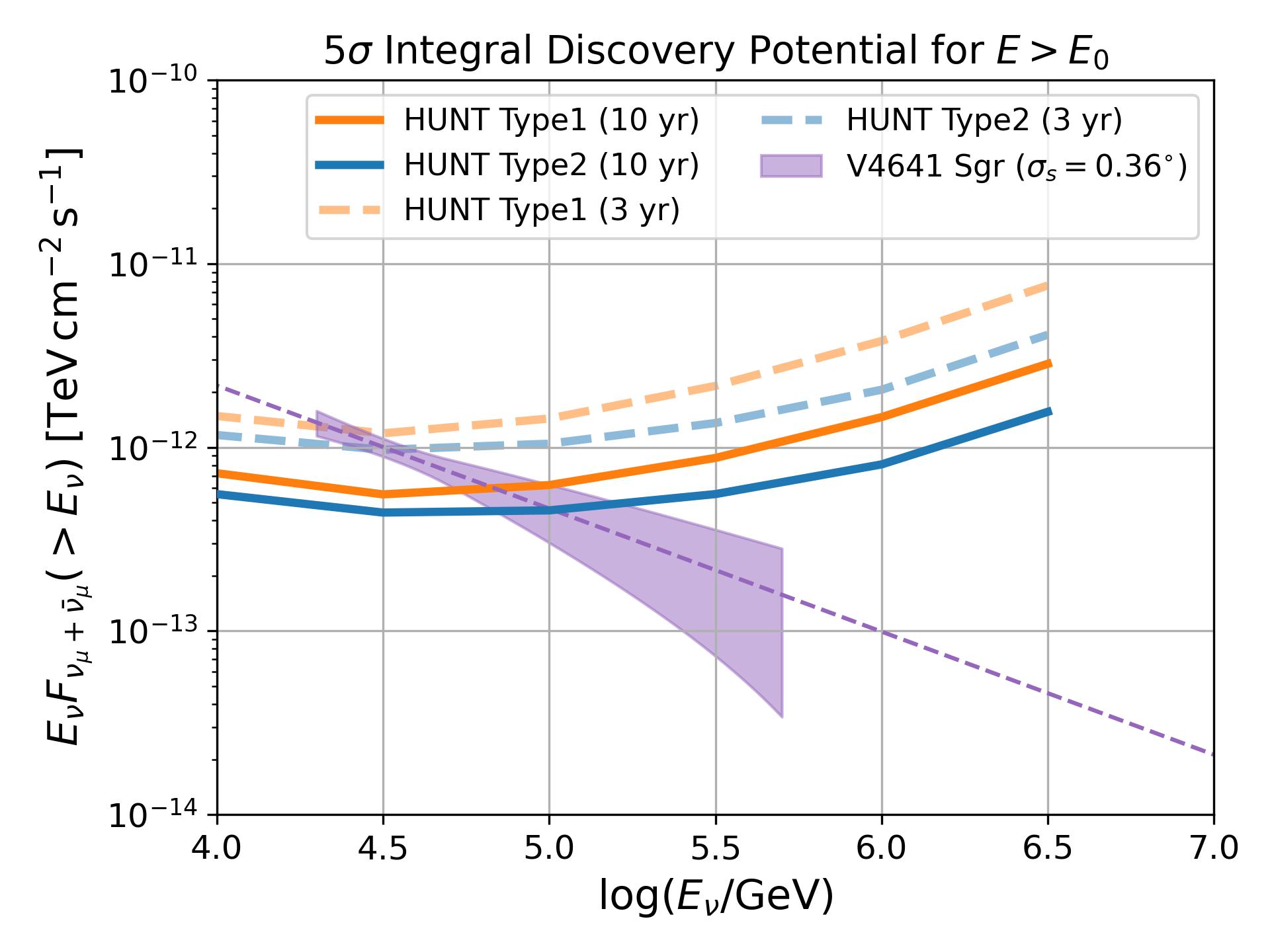 LHAASO, 2024, arXiv:2410.08988
Alfaro R., et al., 2024, Nature
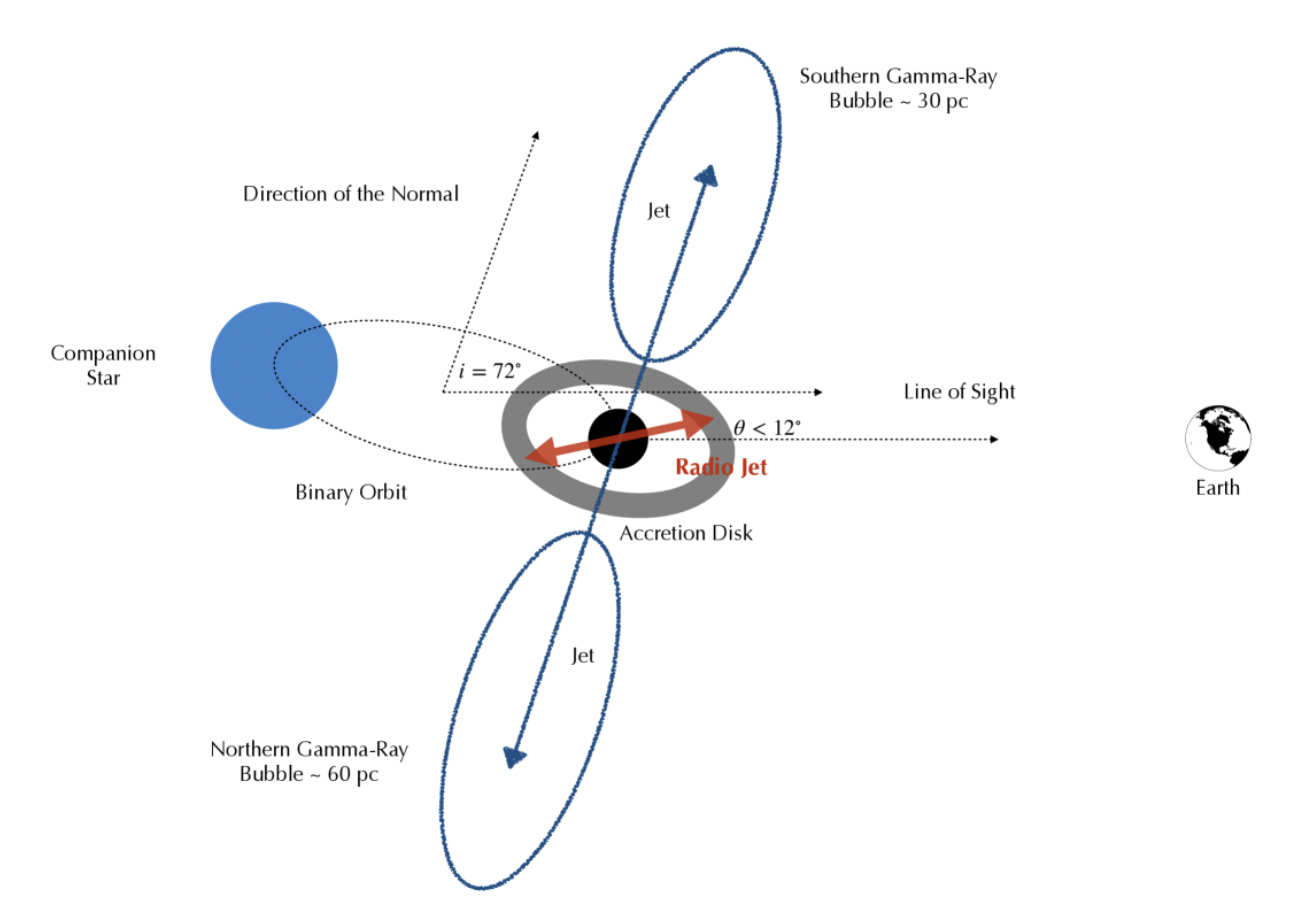 PRELIMINARY
8
Discovery Potential | Seyfert Galaxies
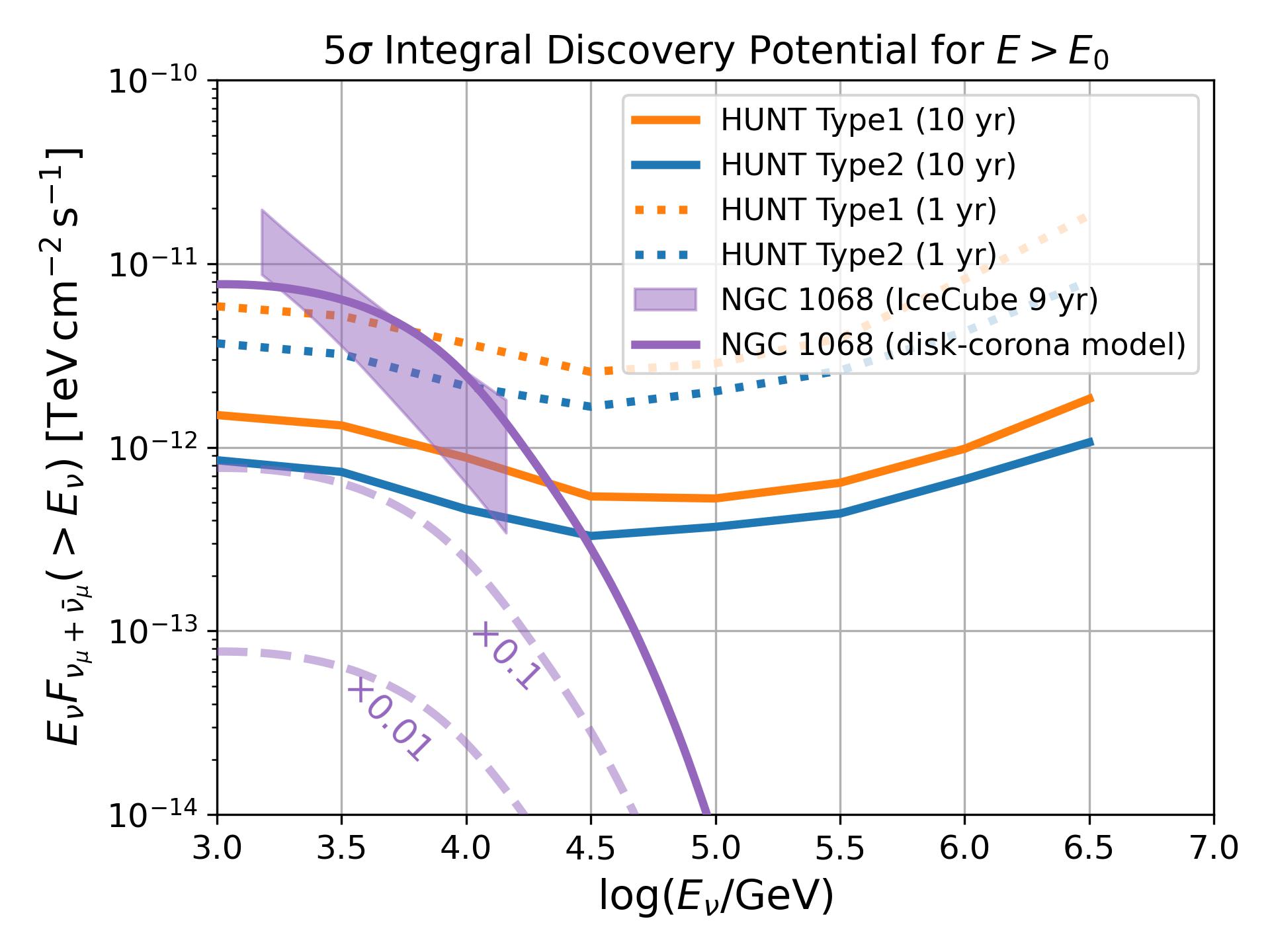 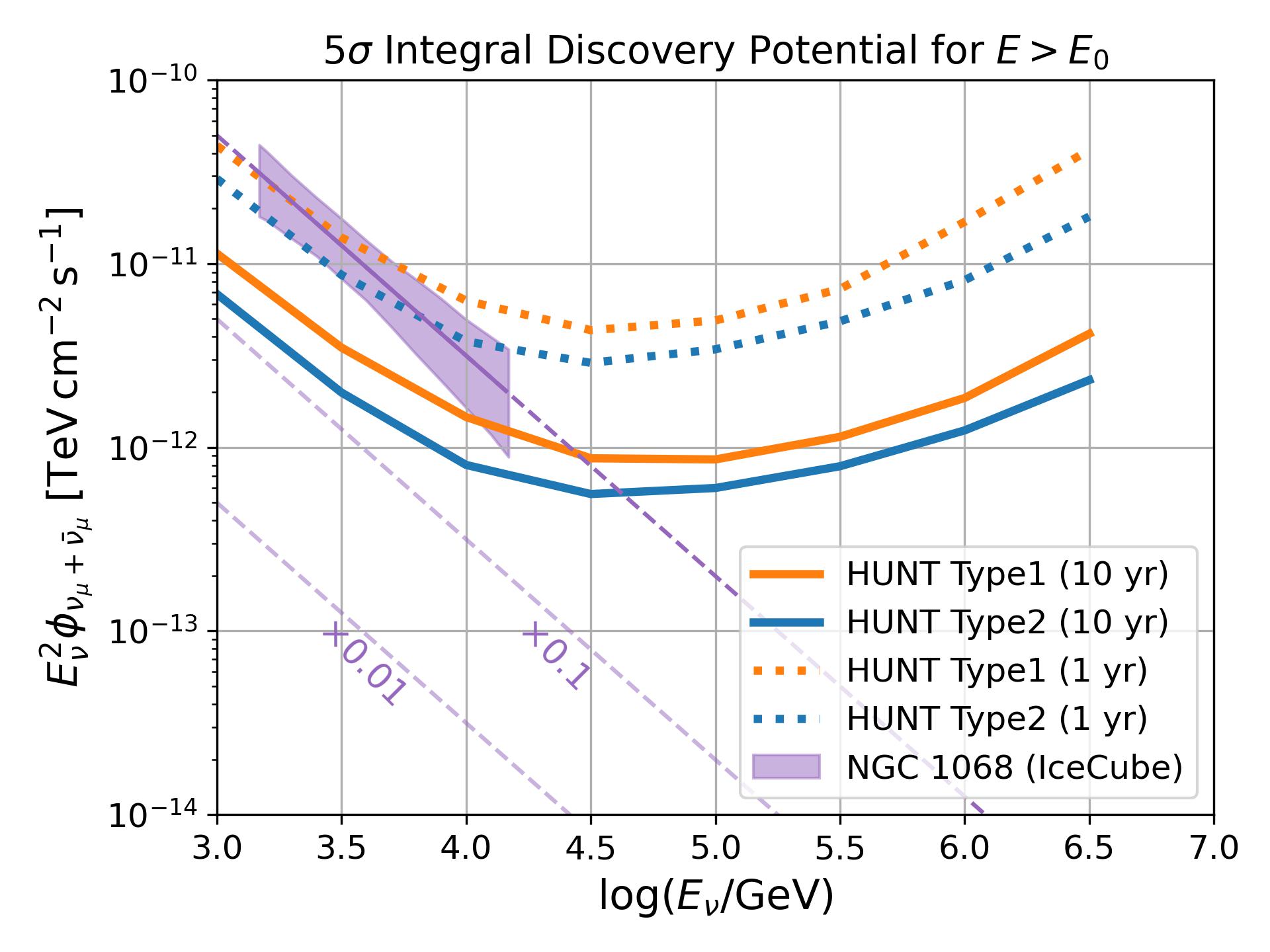 PRELIMINARY
PRELIMINARY
9
Discovery Potential | Seyfert Galaxies
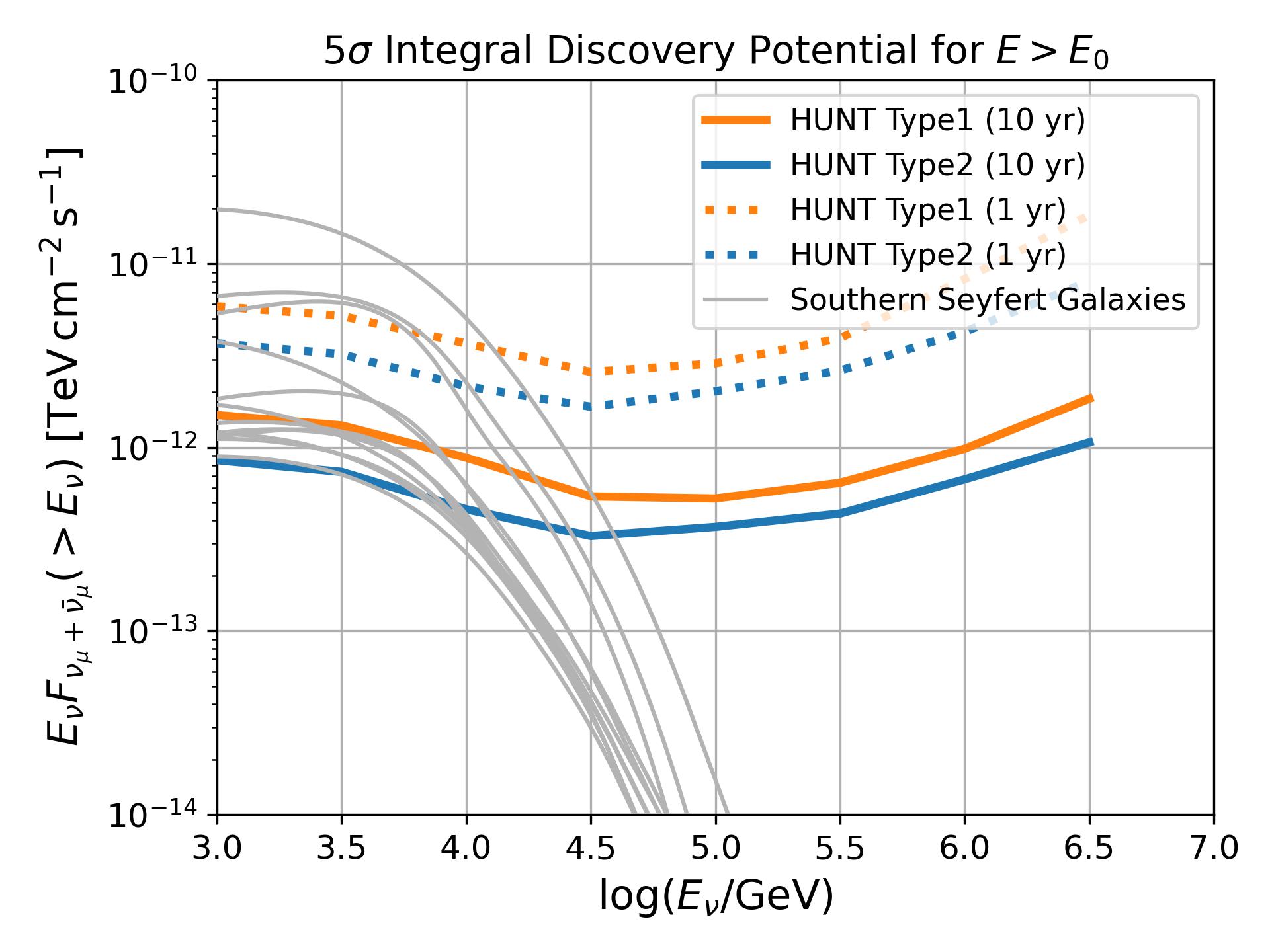 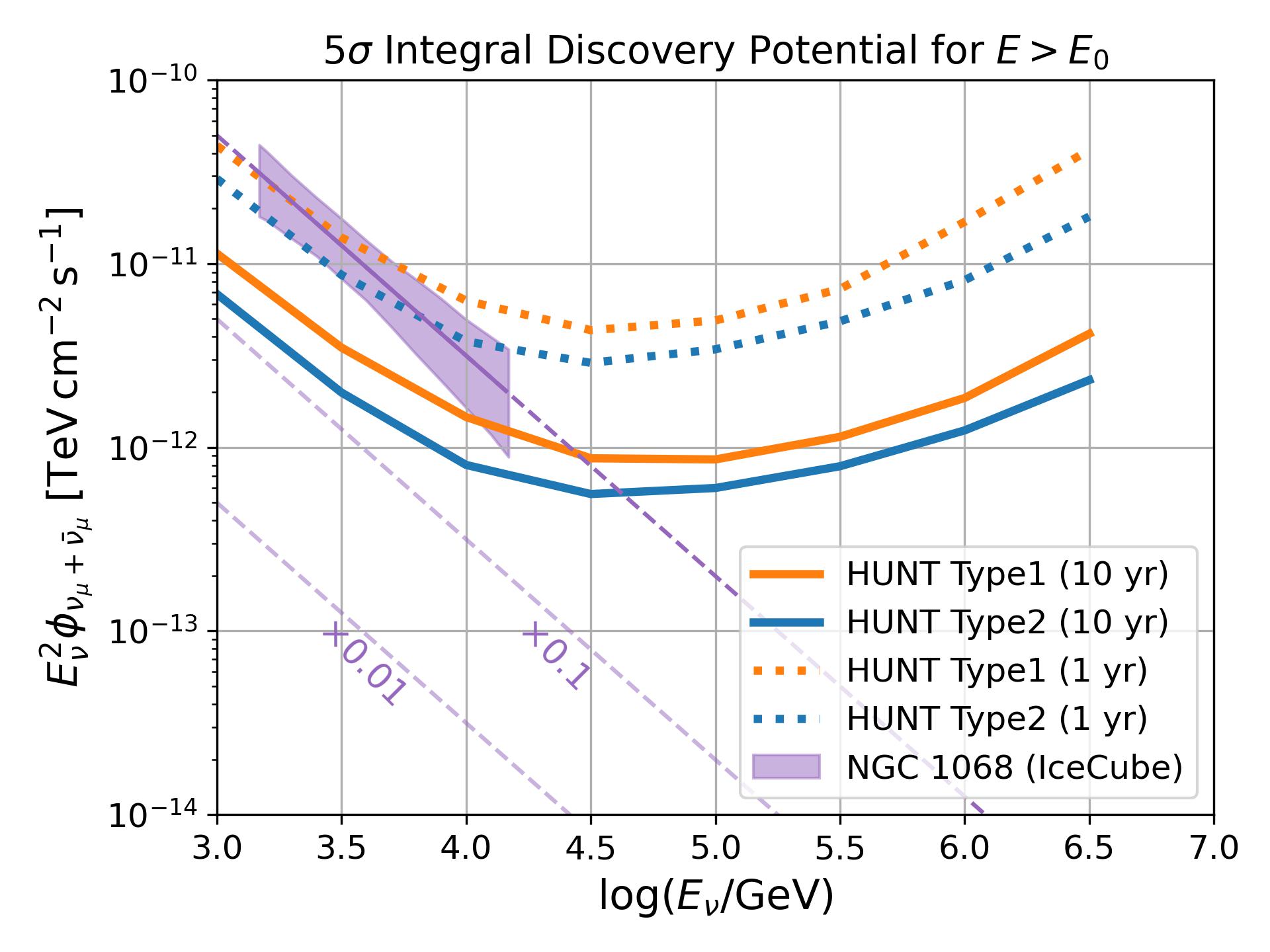 disk-corona model
(Kheirandish, KM & Kimura 21 ApJ )
PRELIMINARY
PRELIMINARY
HUNT will discover tens of neutrino sources.
10
Geant4 simulation program
The linear fitting parameters are all close to 1, which shows that the detector simulation is basically correct and can be used for the simulation of HUNT experiment.
We simulated the 13 neutrino events observed by Baikal-GVD (Zike Wang, et al., 2024, ChPhC)

)
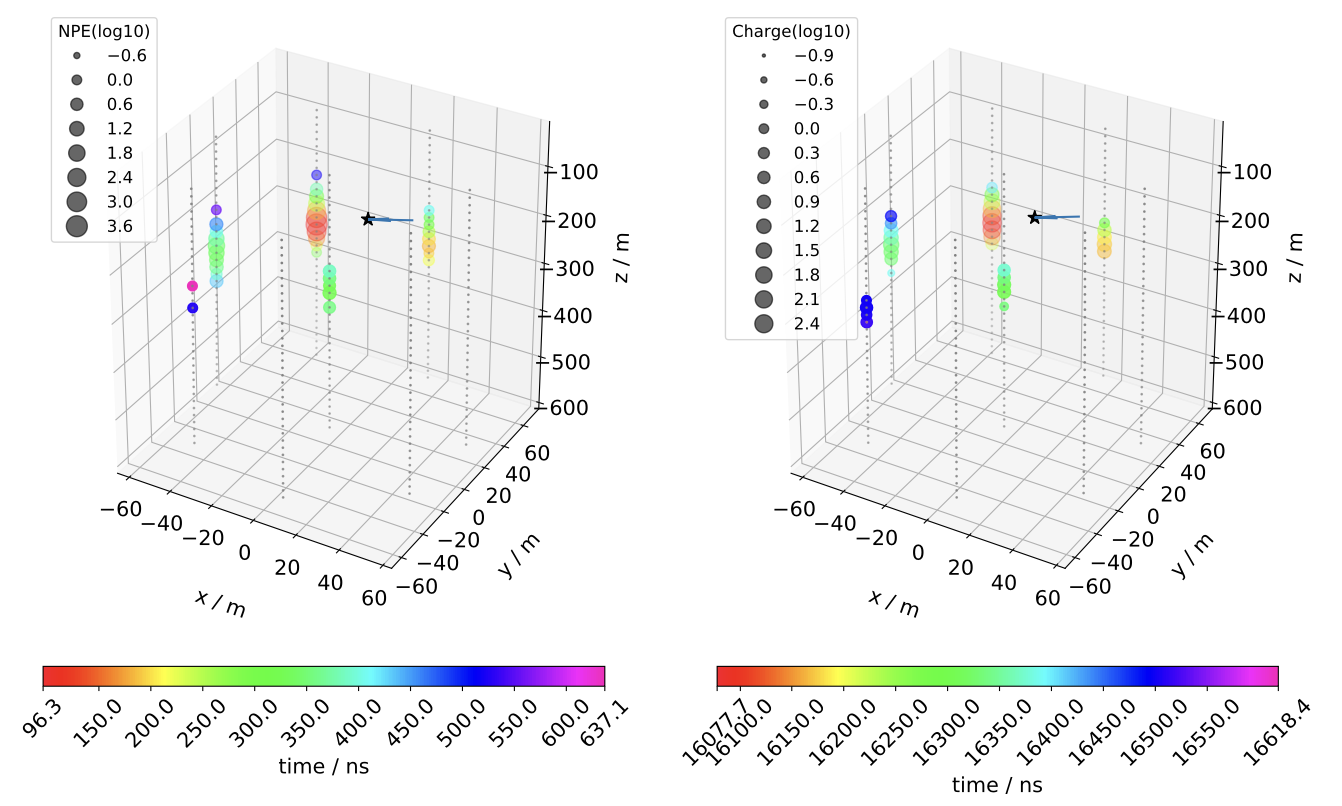 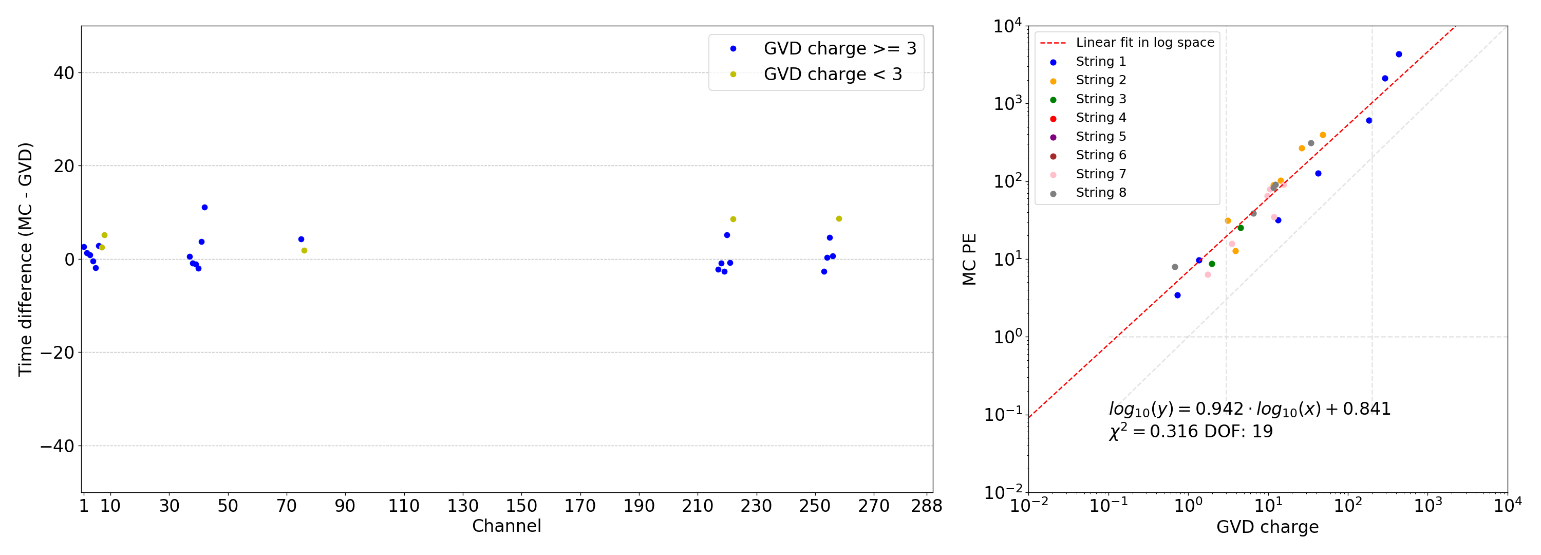 11
Geant4 simulation acceleration
G4DMT：GEANT4 Distributed Multiple Threads
Can call the performance of all CPUs to help simulate a primary particle.
G4ART:   GEANT4 Accelerated Ray Tracing
 Generation of Cherenkov light on GPU. GPU ray tracing. In order to further reduce the CPU computing load.

One electron (1 PeV)
default Geant4 takes 137 hours
1-core CPU
G4DMT + G4ART takes 410 seconds
32-core CPU, 4 GPUs
1200 times faster
Next Step
Further validation of the reliability of the acceleration libraries.
To compare the output of Geant4 when using and not using these acceleration libraries
12
Prototype String @ Lake Baikal
3m
120m
12 OMs with 20-inch PMTs
 4 LED calibration systems
30m
228m
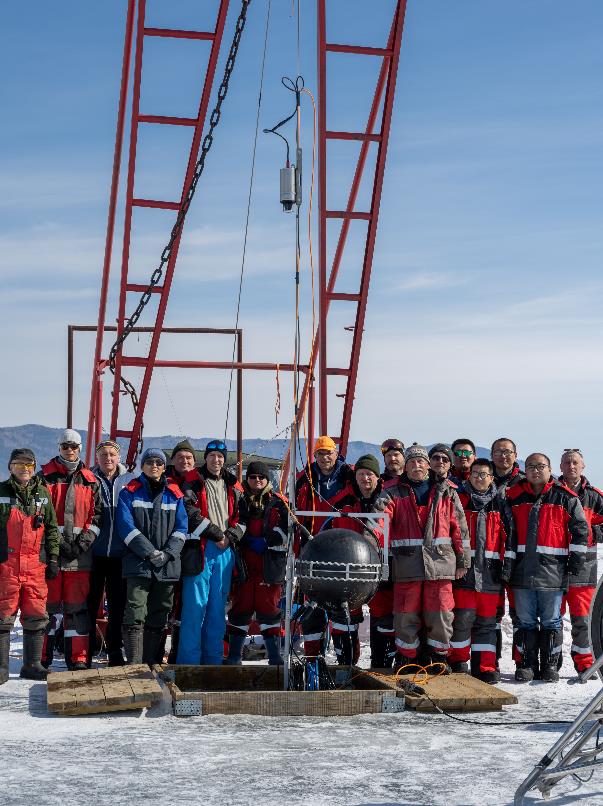 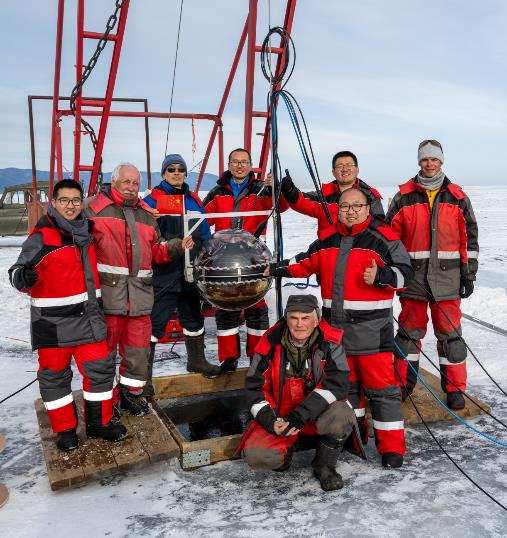 340m
30m
~330m
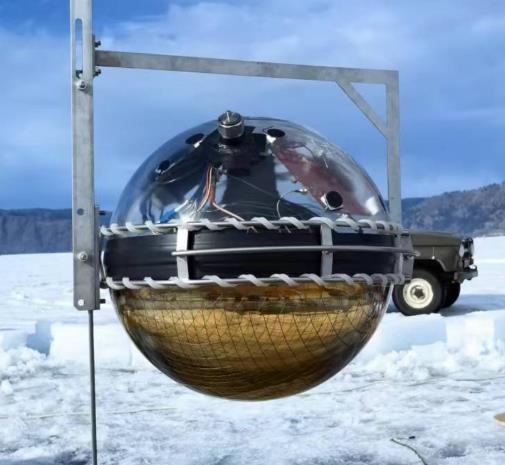 March 2024
13
Anchor
Prototype String @ Lake Baikal
Arrival time
Size of signal
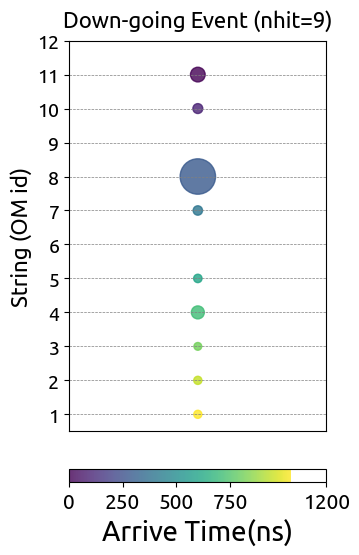 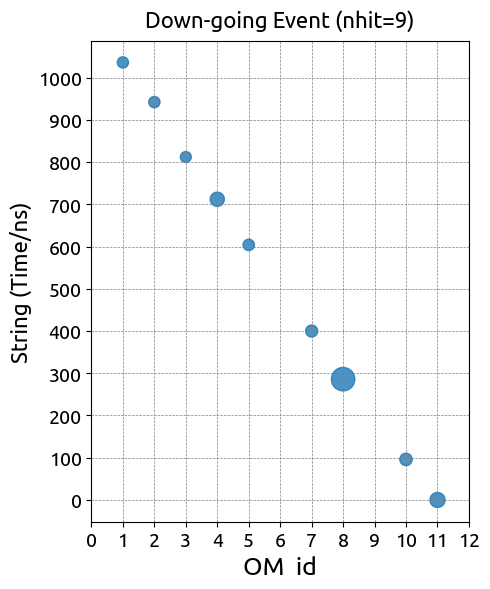 Around 10 muon-like events (>=4 hits) per day.
Further analyses are on-going (e.g., reconstructing the muon direction)
14
Prototype String @ Lake Baikal
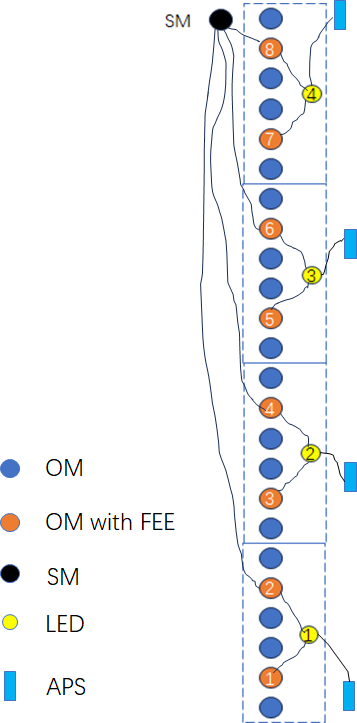 We are going to deploy the other two strings (24 OMs) in Lake Baikal in
2025 completed
2026
~690m
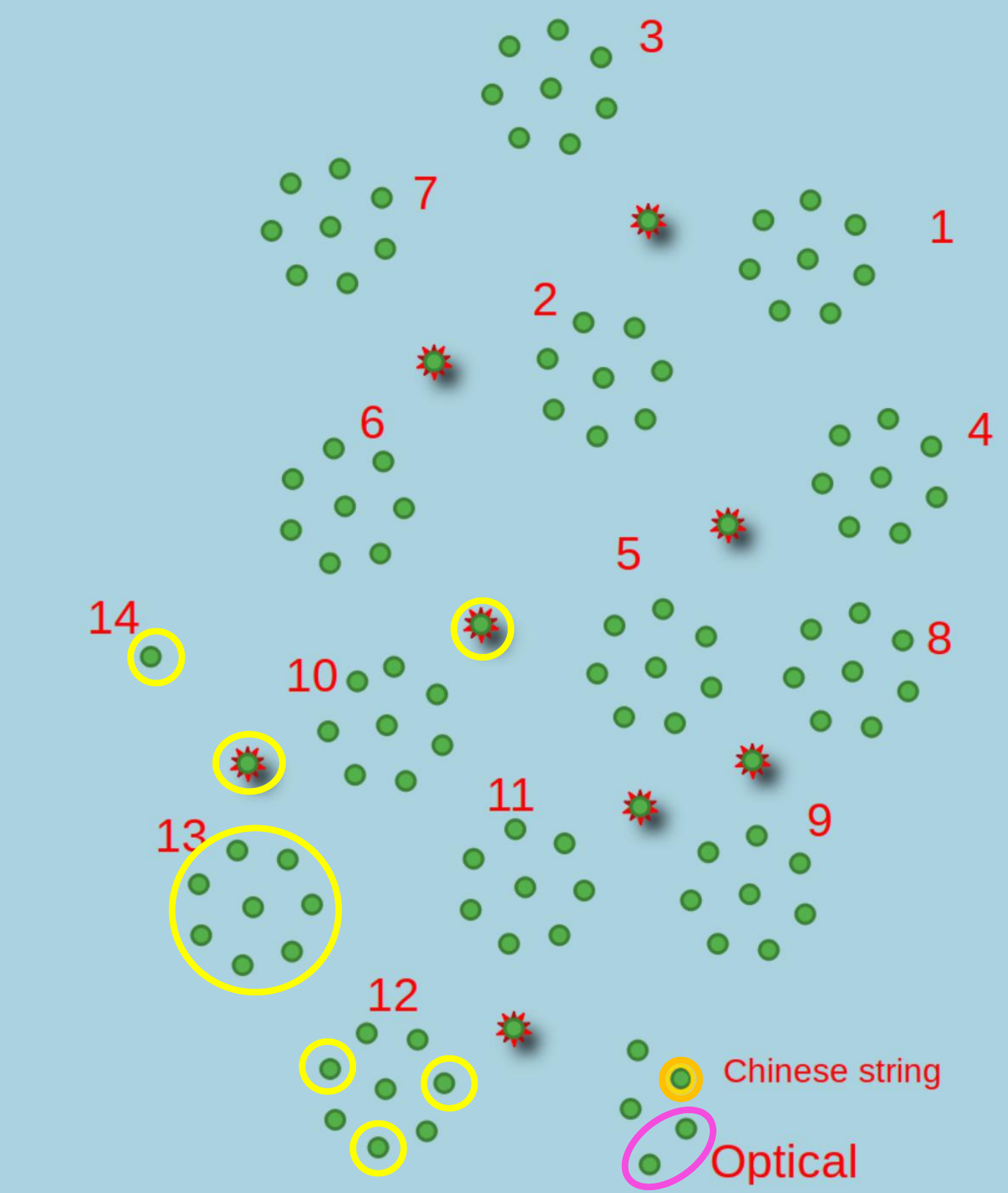 15
Pathfinder Experiment
Pathfinder Experiment Apparatus
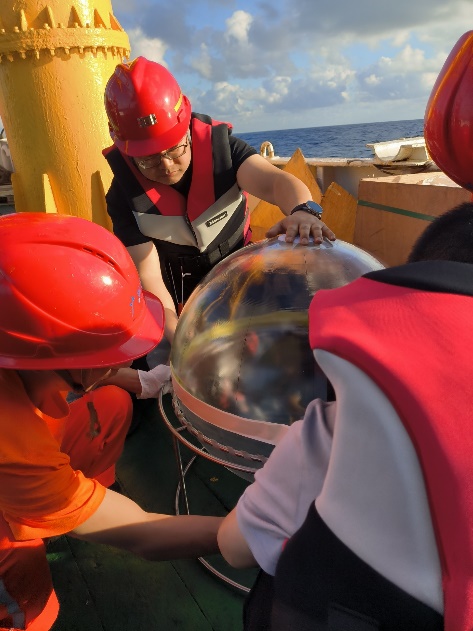 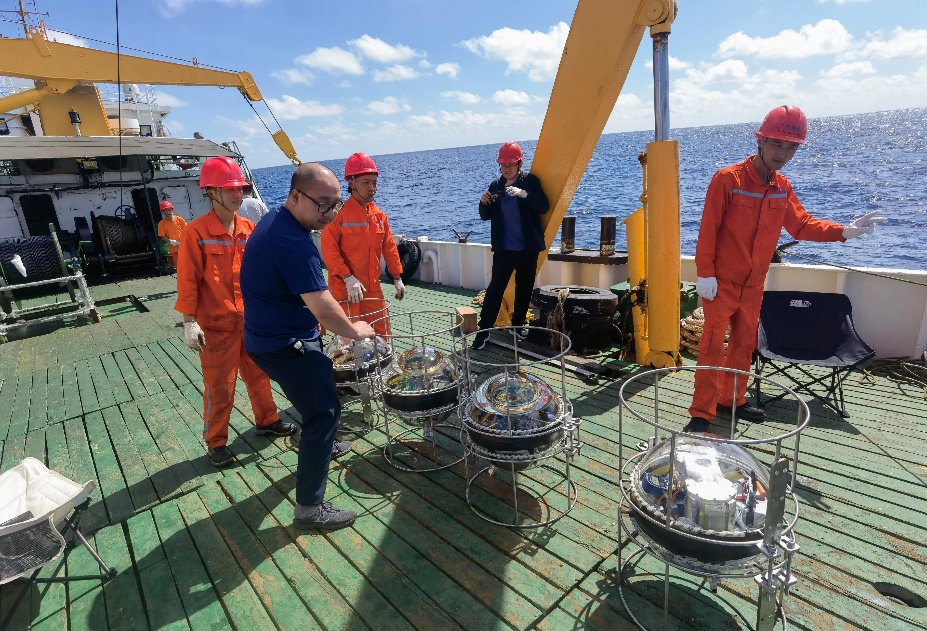 Experimental Site
The water of Xisha Islands in South China Sea

Experimental Objectives
Test of long-distance LED calibration system 
Time resolution 0.4 ns for bright pulses
Pressure resistance test of 23-inch glass sphere
In-situ measurement of gamma ray background
The radioactivity for 40K and 212Pb
2023.2
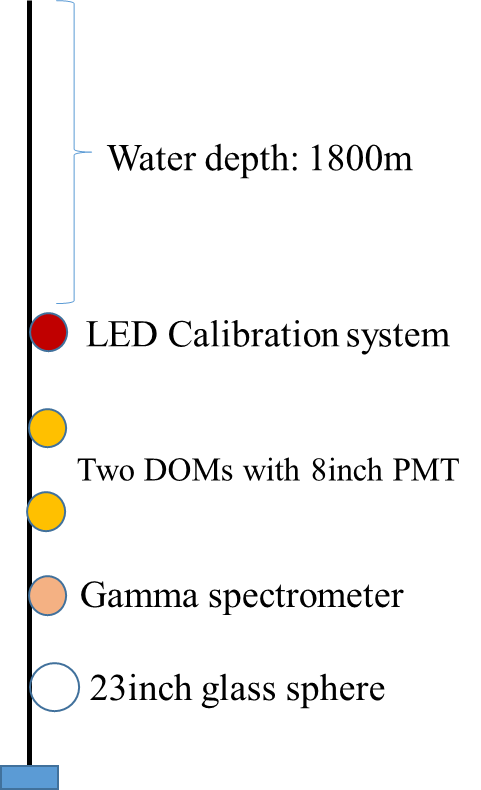 1,800m
20 m
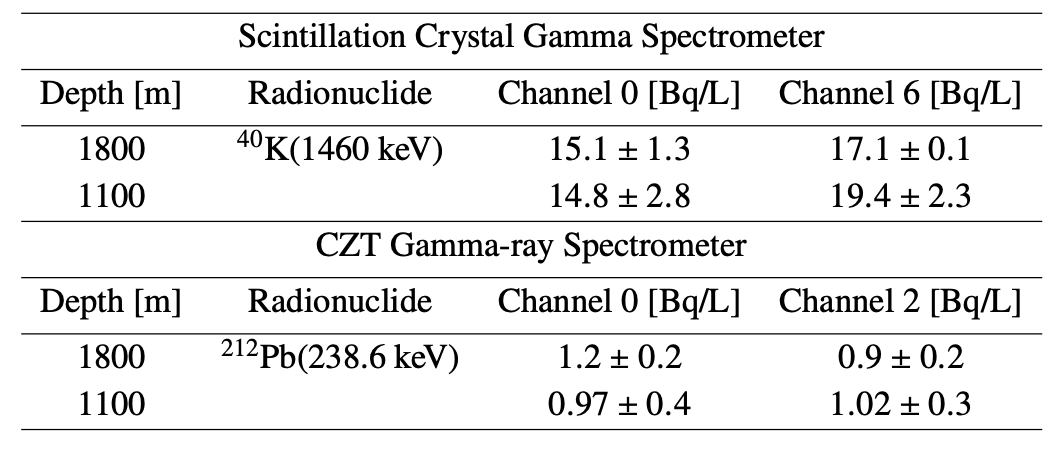 20 m
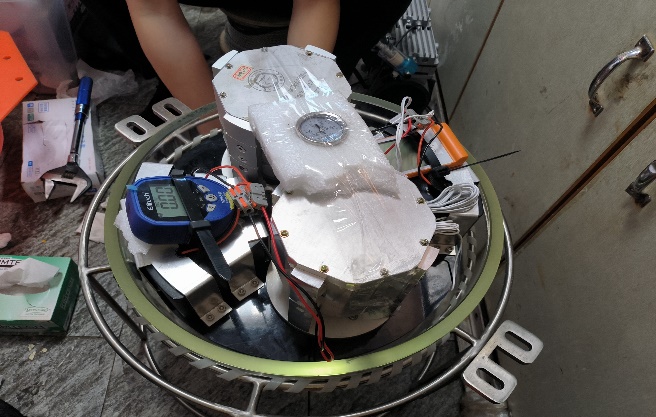 1800 m (12.8 hours)
1100 m (5.5 hours)
1,800m
1,800m
16
[Speaker Notes: https://docushare.icecube.wisc.edu/dsweb/Get/Version-103436/IceCube%20performance.pdf]
HUNT @ South China Sea
Long-term monitor string (Jan 2025)
4 OMs, vertical spacing 10 m 

Seven-string array (2025)
Demonstrate the feasibility of the South China Sea plan for the HUNT project.
Measure the neutrino oscillation parameters.
HUNT project receives support from the South China Sea Observation Network.
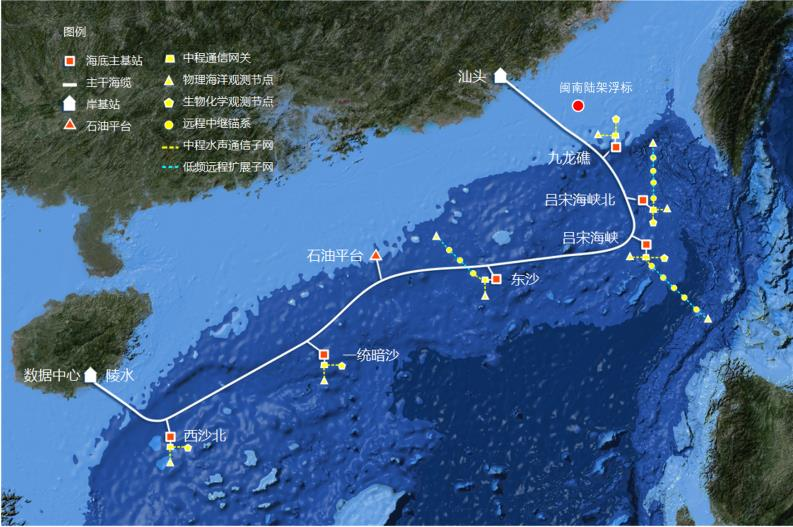 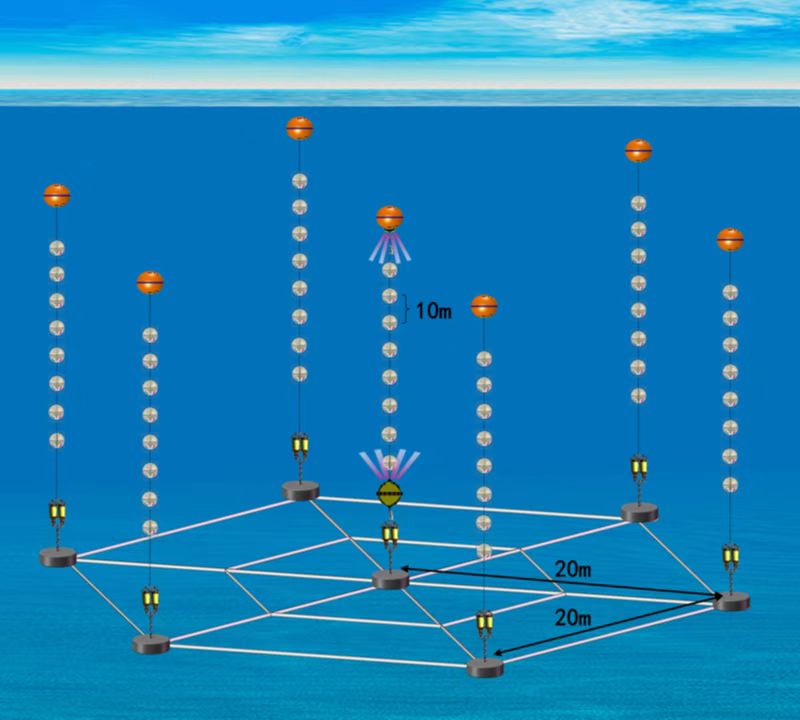 Junction box
7strings，56 OMs
17
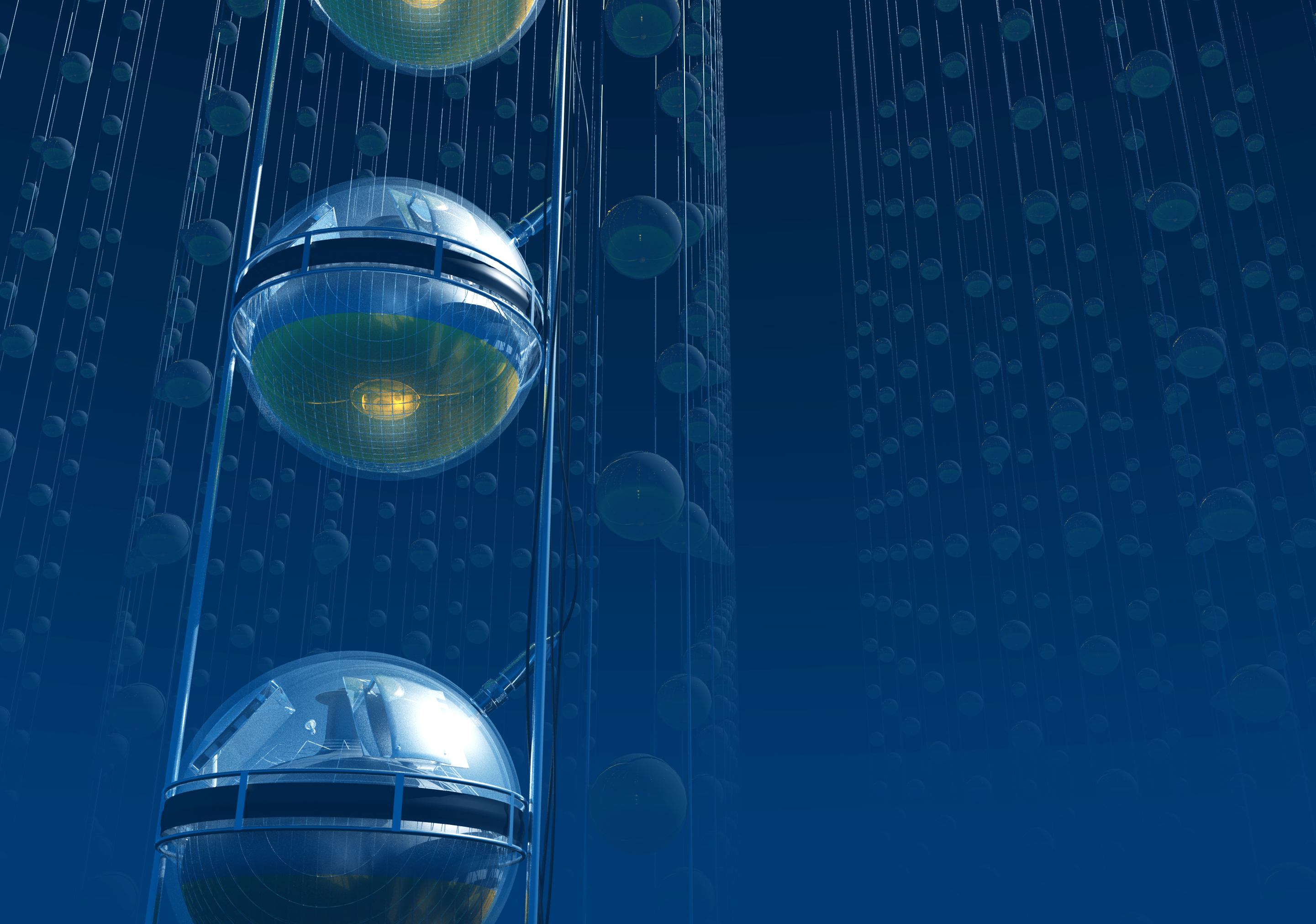 Summary
LHAASO has discovered tens of Galactic PeVatrons which are good candidates for high-energy neutrino astronomy.

HUNT will realize unprecedented potential in discovering the neutrino counterparts of Galactic PeVatrons and resolving the high-energy neutrino sky.

Prototype string in Lake Baikal has observed muon-like events. We are going to deploy two strings in 2025 and 2026.

The construction of  seven-string array in South China Sea will start this year.
18
Back Up
19
Configuration Design
Lake Baikal
Height: 720 m 
Radius: 3.8 km
2212-strings
1-cluster
South China Sea
Height: 1890 m 
Radius: 800 m
96-strings
9-clusters
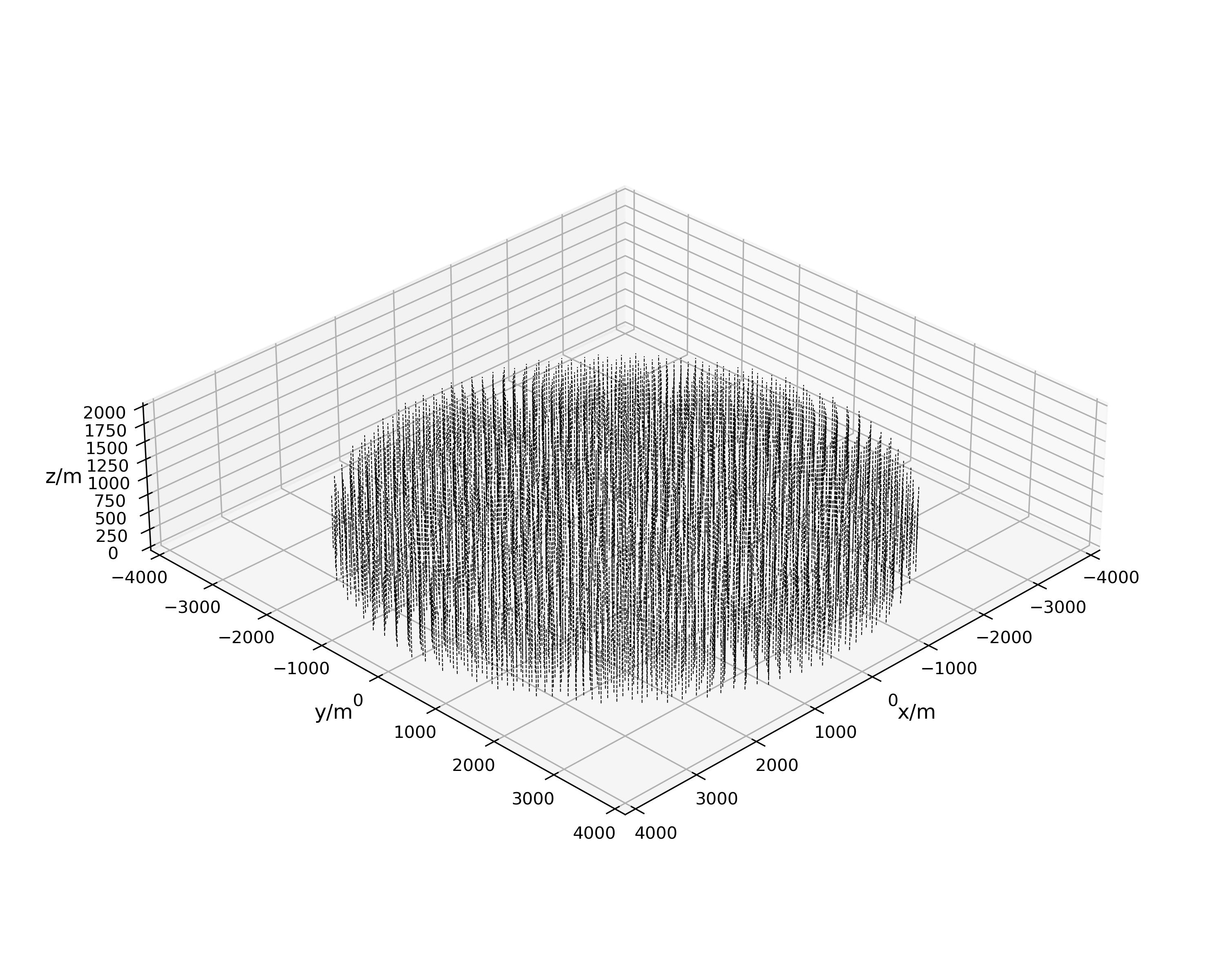 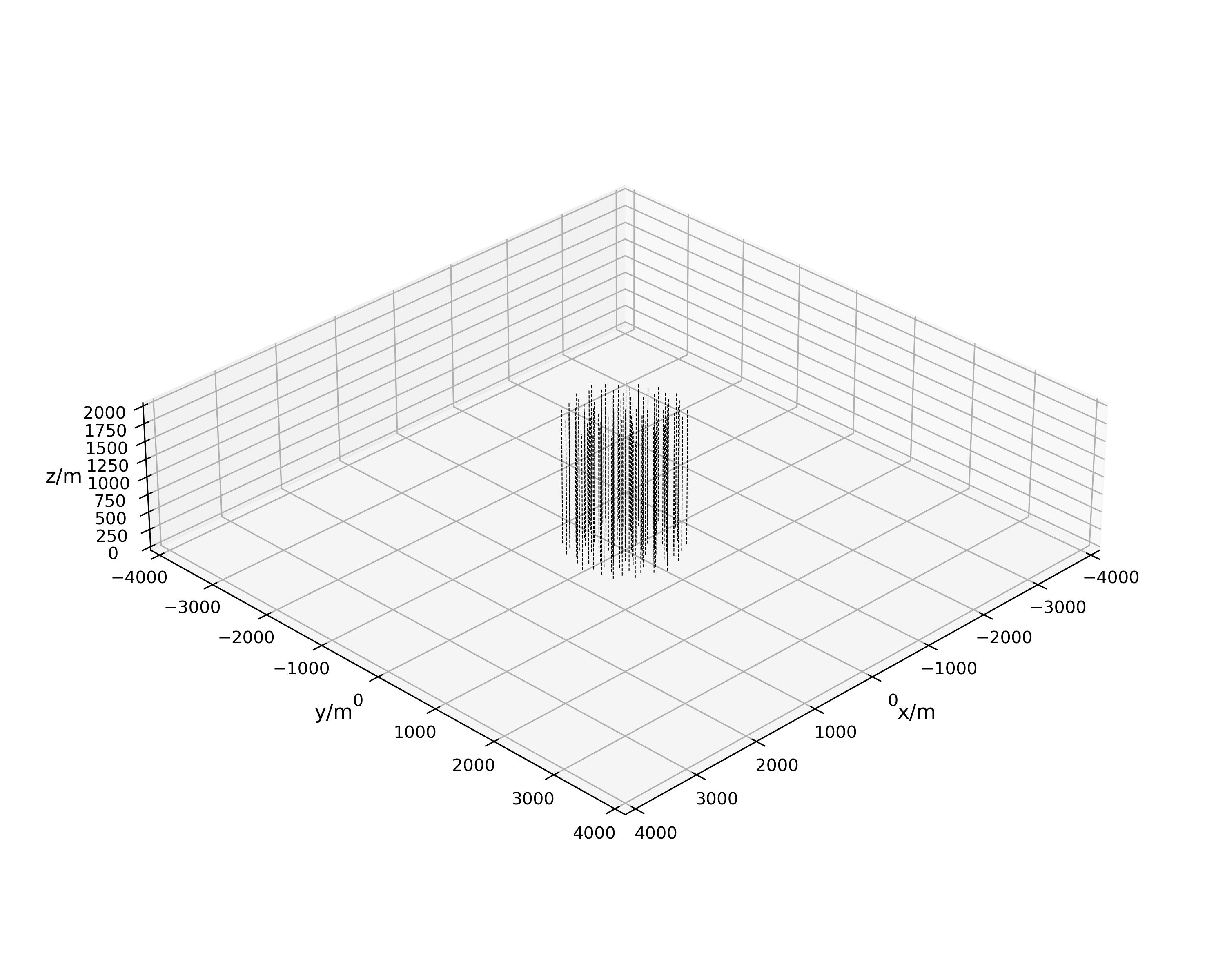 ×9
South China Sea (water depth ~ 3000 m)
Lake Baikal (water depth ~ 1300 m)
20
Discovery Potential
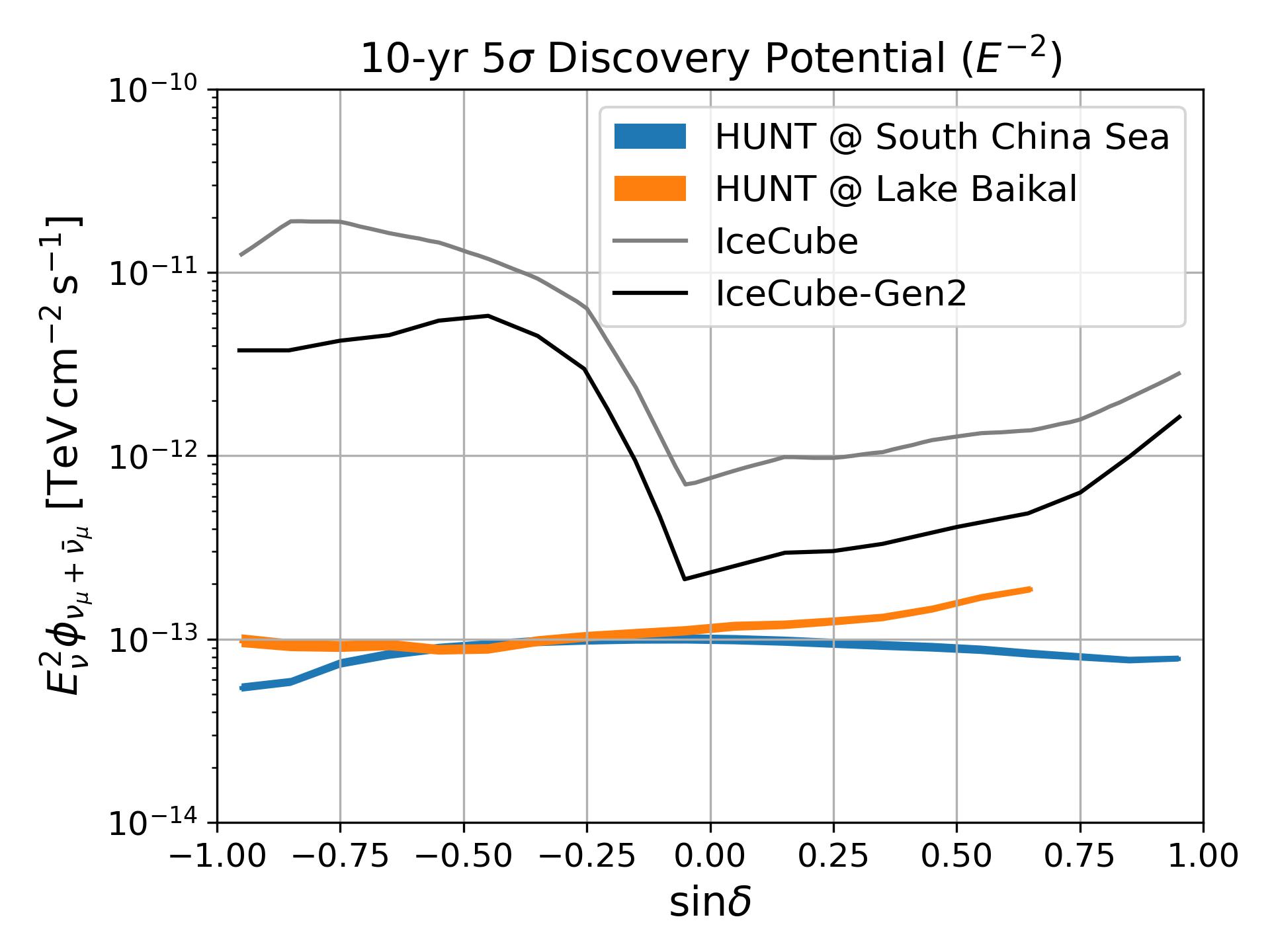 PRELIMINARY
21
Discovery Potential | Galactic Ridge
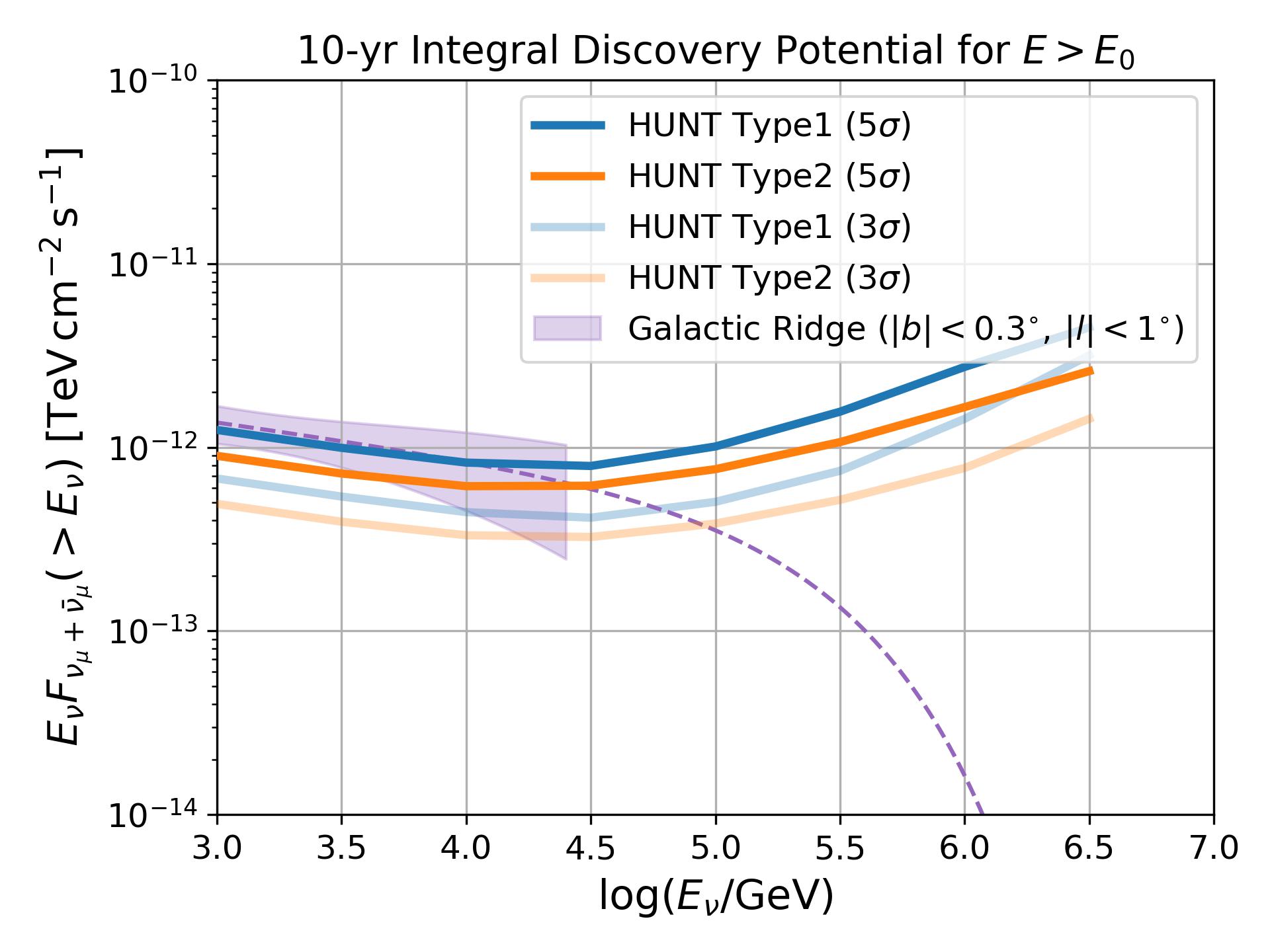 Diffuse gamma-rays from Galactic ridge
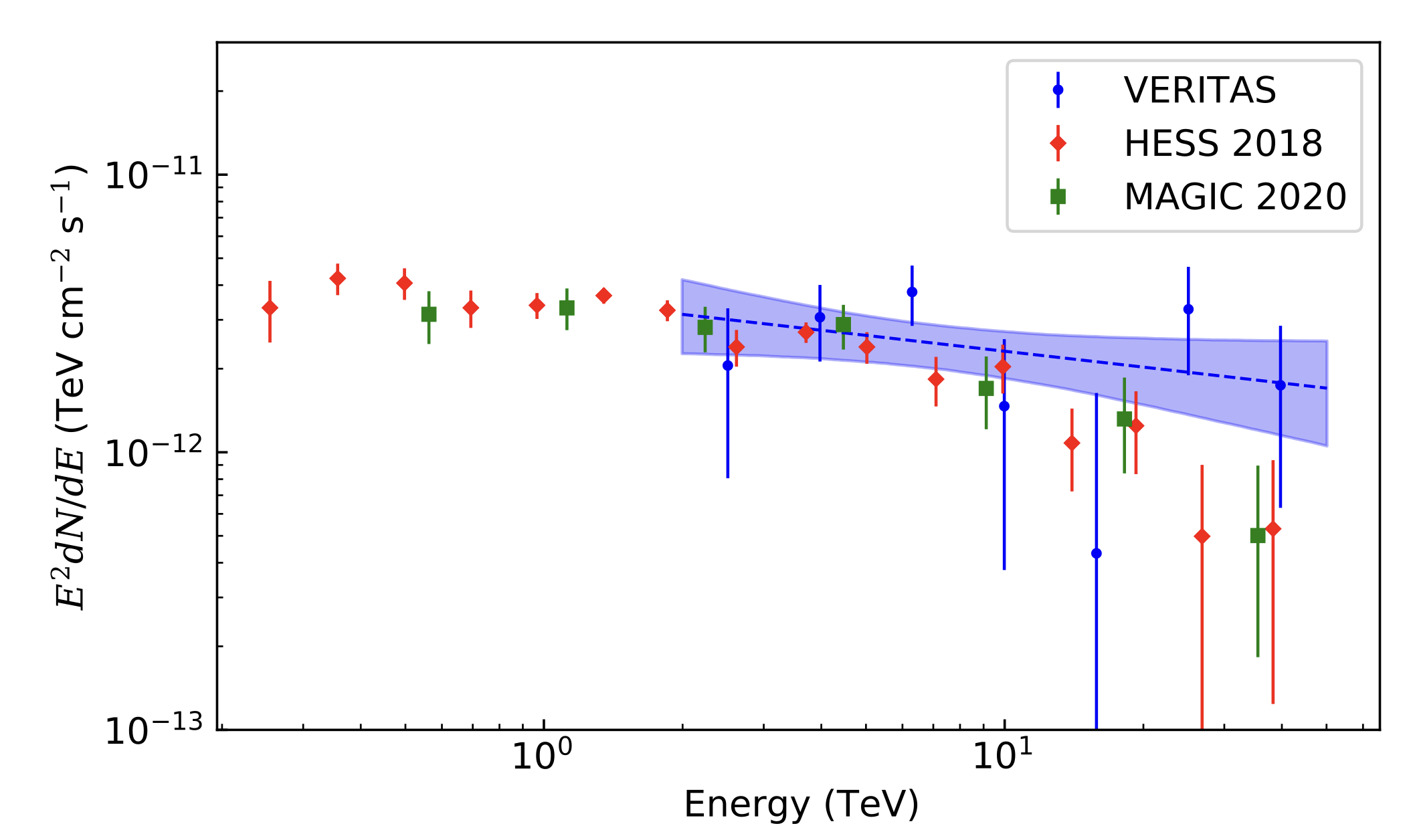 Ecut=500 TeV
PRELIMINARY
22
Discovery Potential | LHAASO PeVatrons
1LHAASO 1825-1337u
1LHAASO J1809-1918u
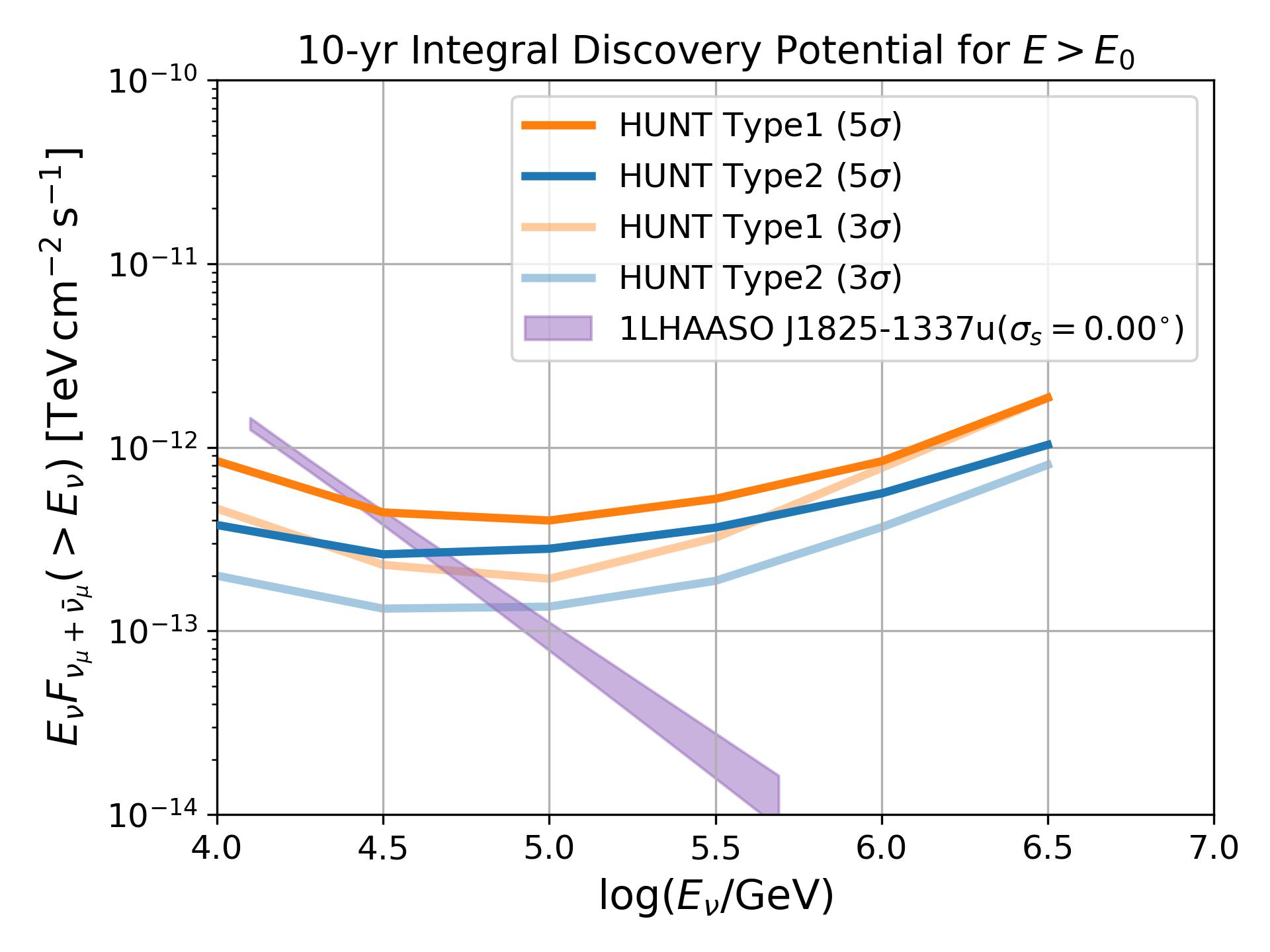 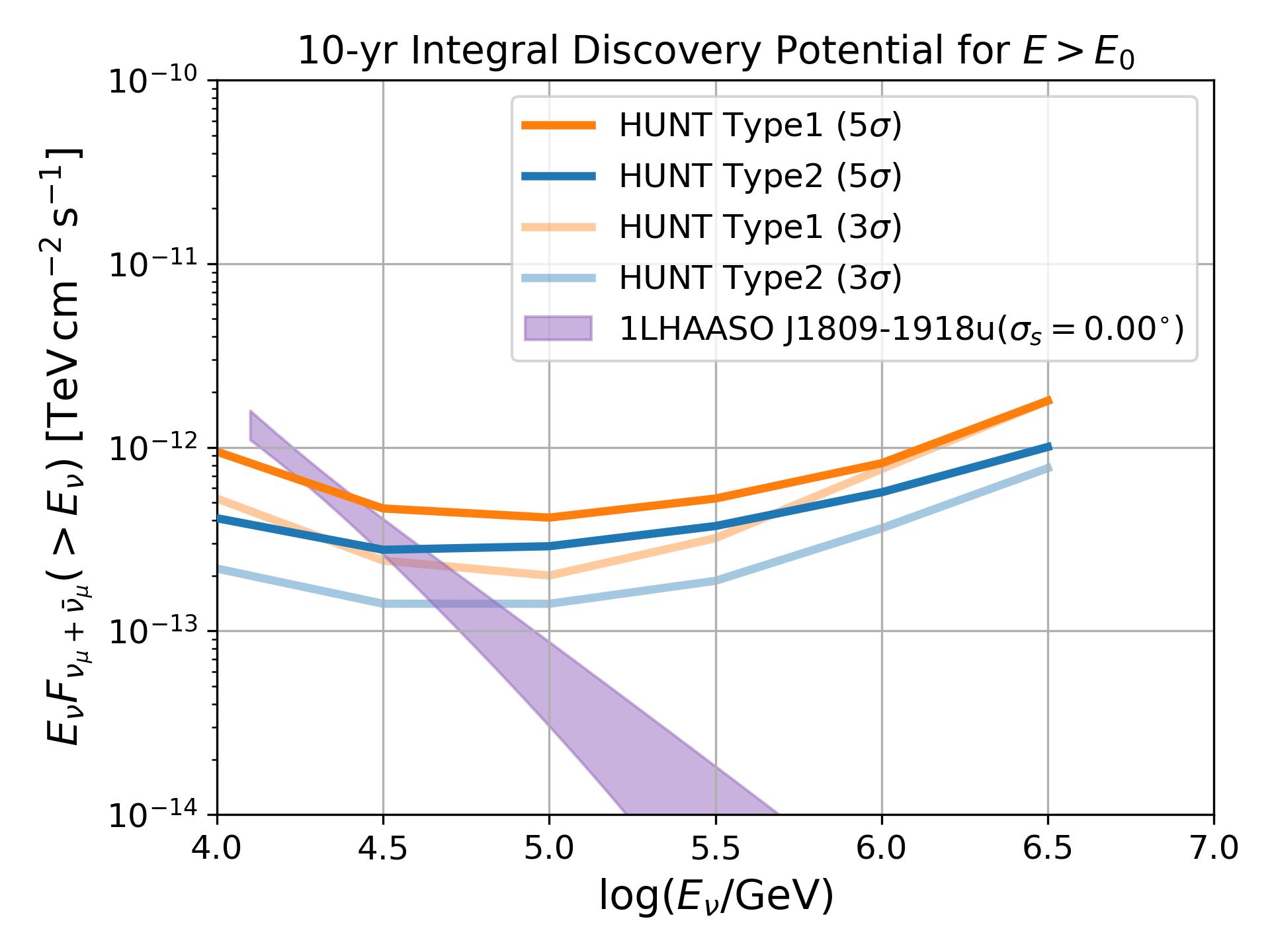 PRELIMINARY
PRELIMINARY
23
Discovery Potential | LHAASO PeVatrons
1LHAASO 1825-1256u
1LHAASO J1814-1719u*
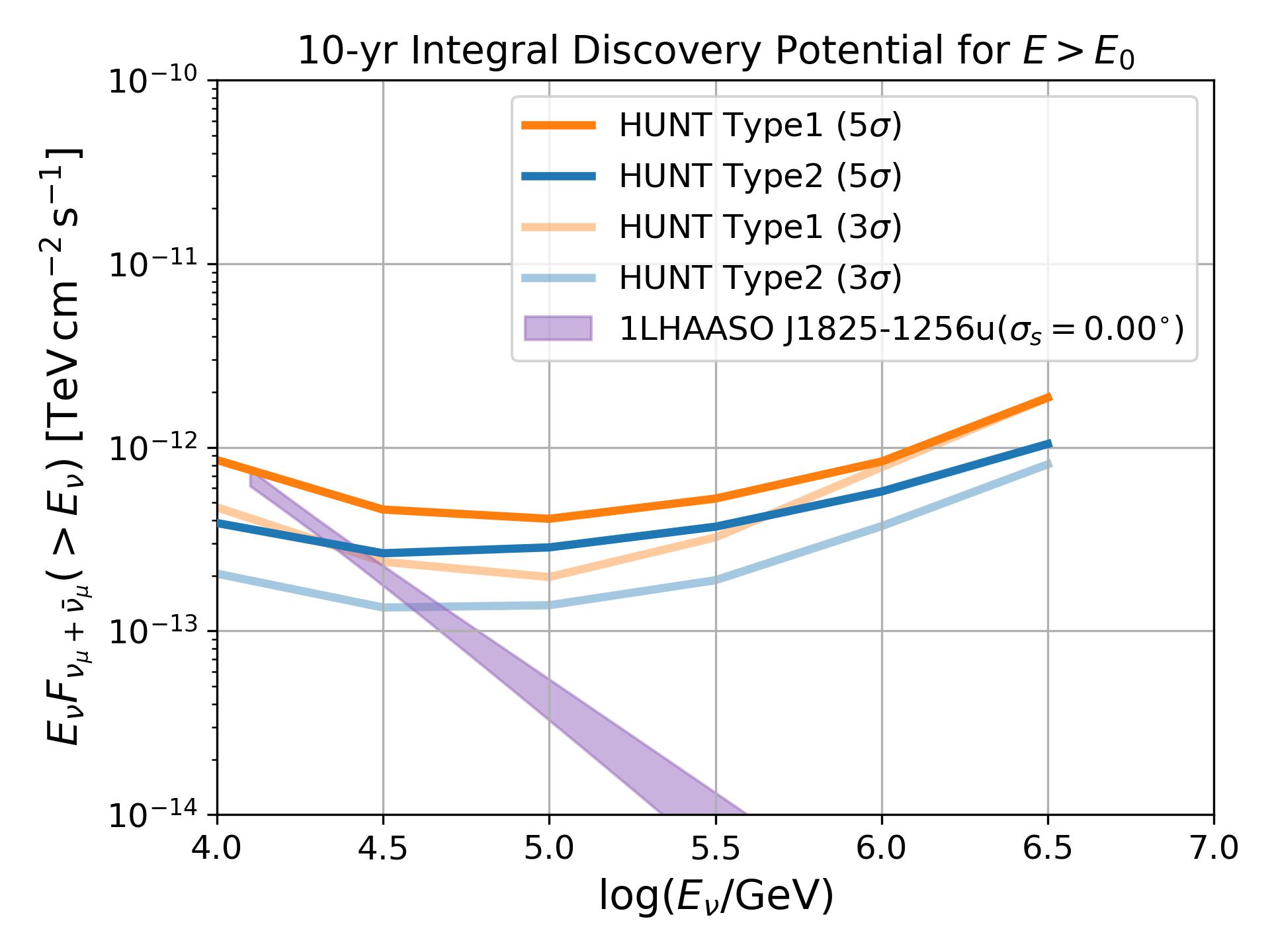 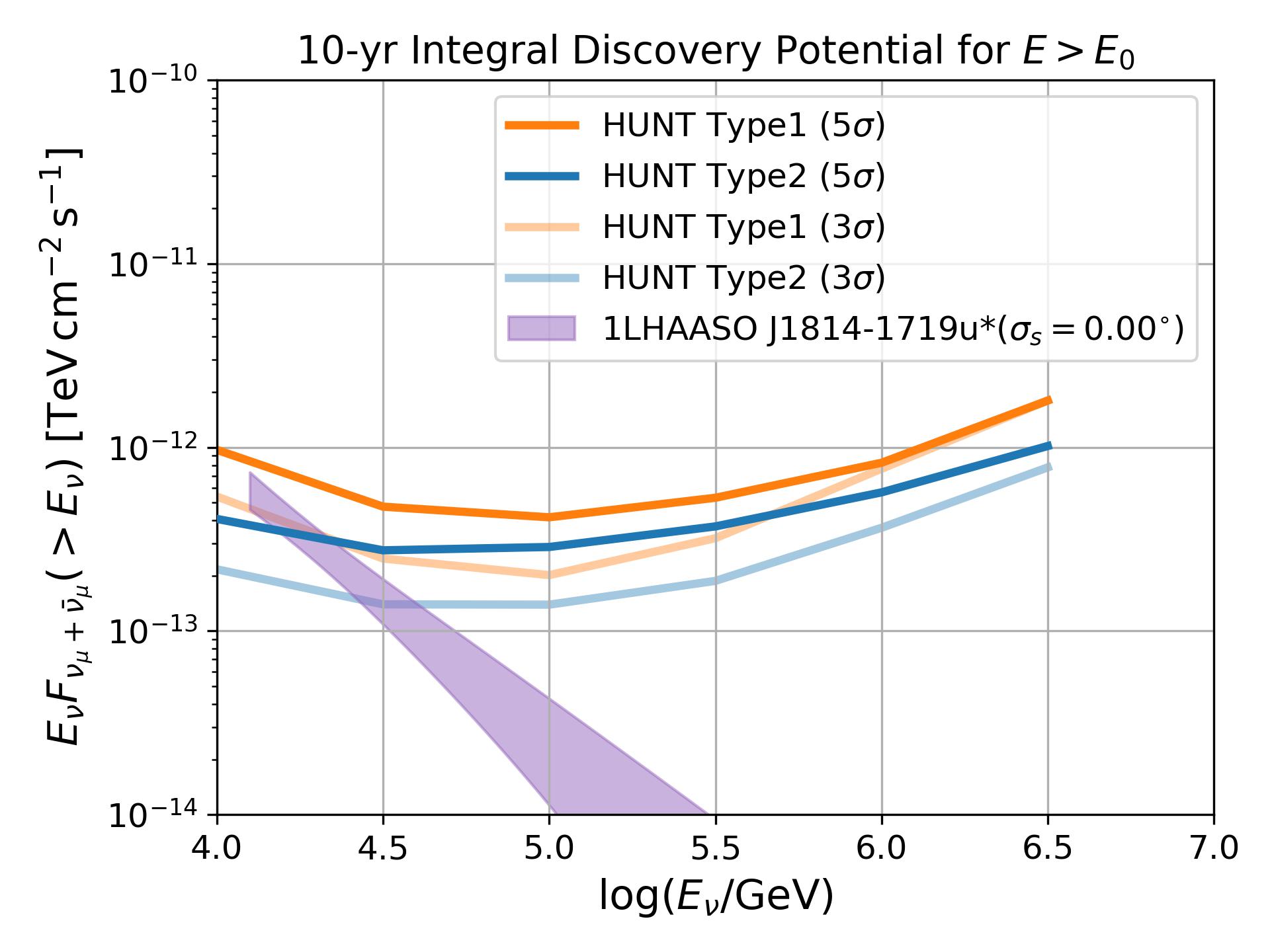 PRELIMINARY
PRELIMINARY
24
Discovery Potential | LHAASO PeVatrons
1LHAASO J1814-1636u
1LHAASO J1908+0615u
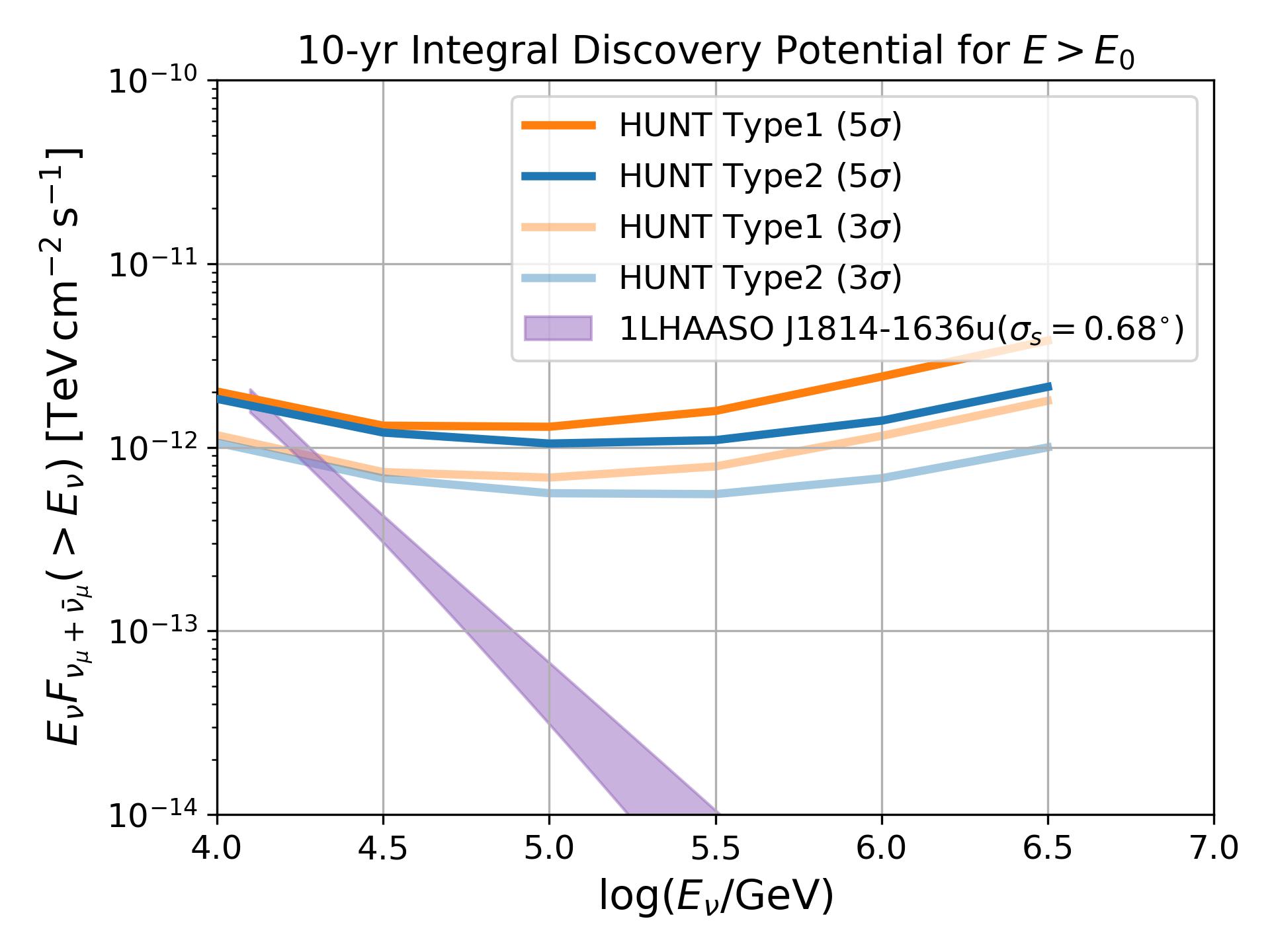 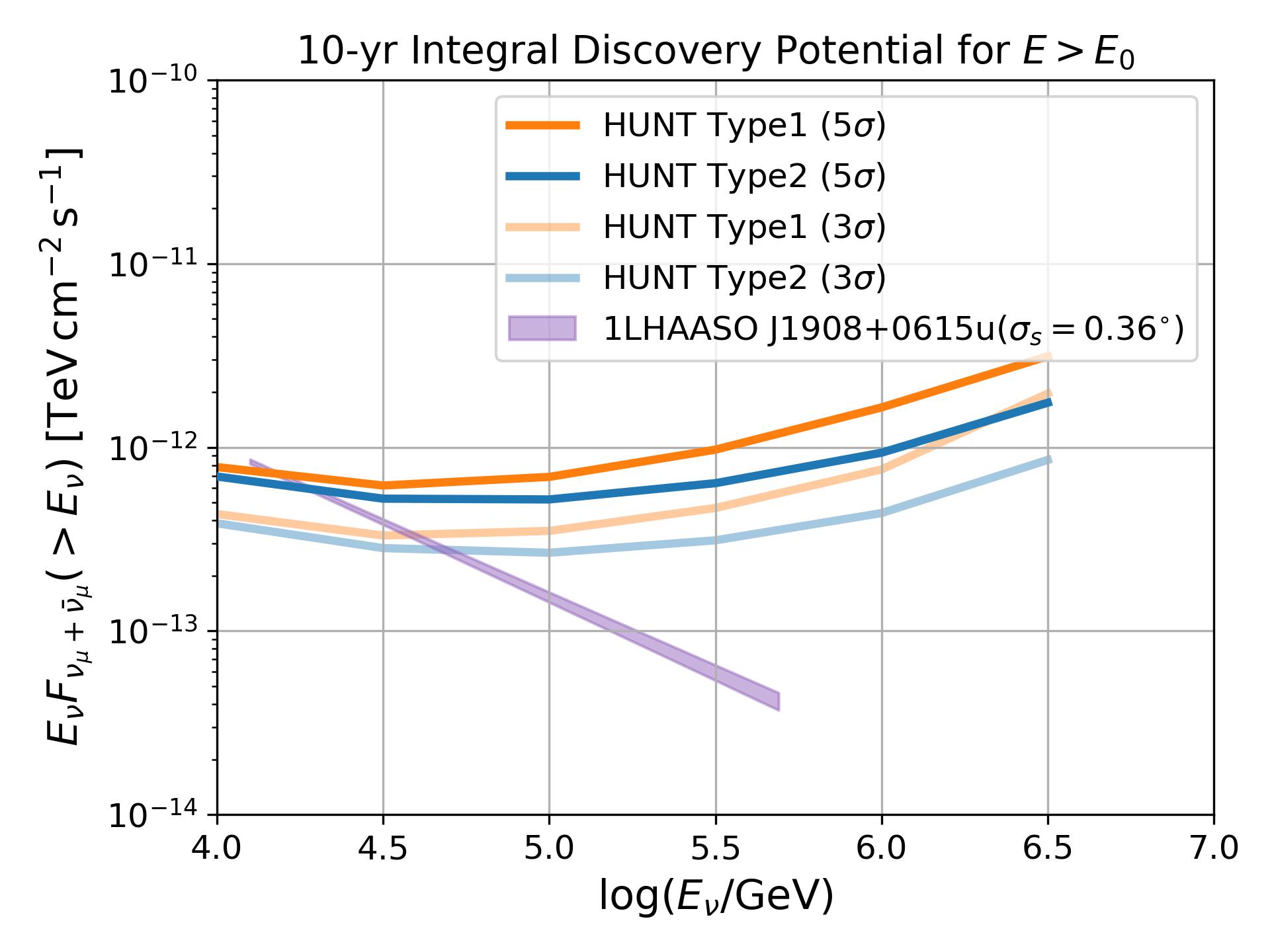 PRELIMINARY
PRELIMINARY
25
Discovery Potential | Diffuse neutrinos
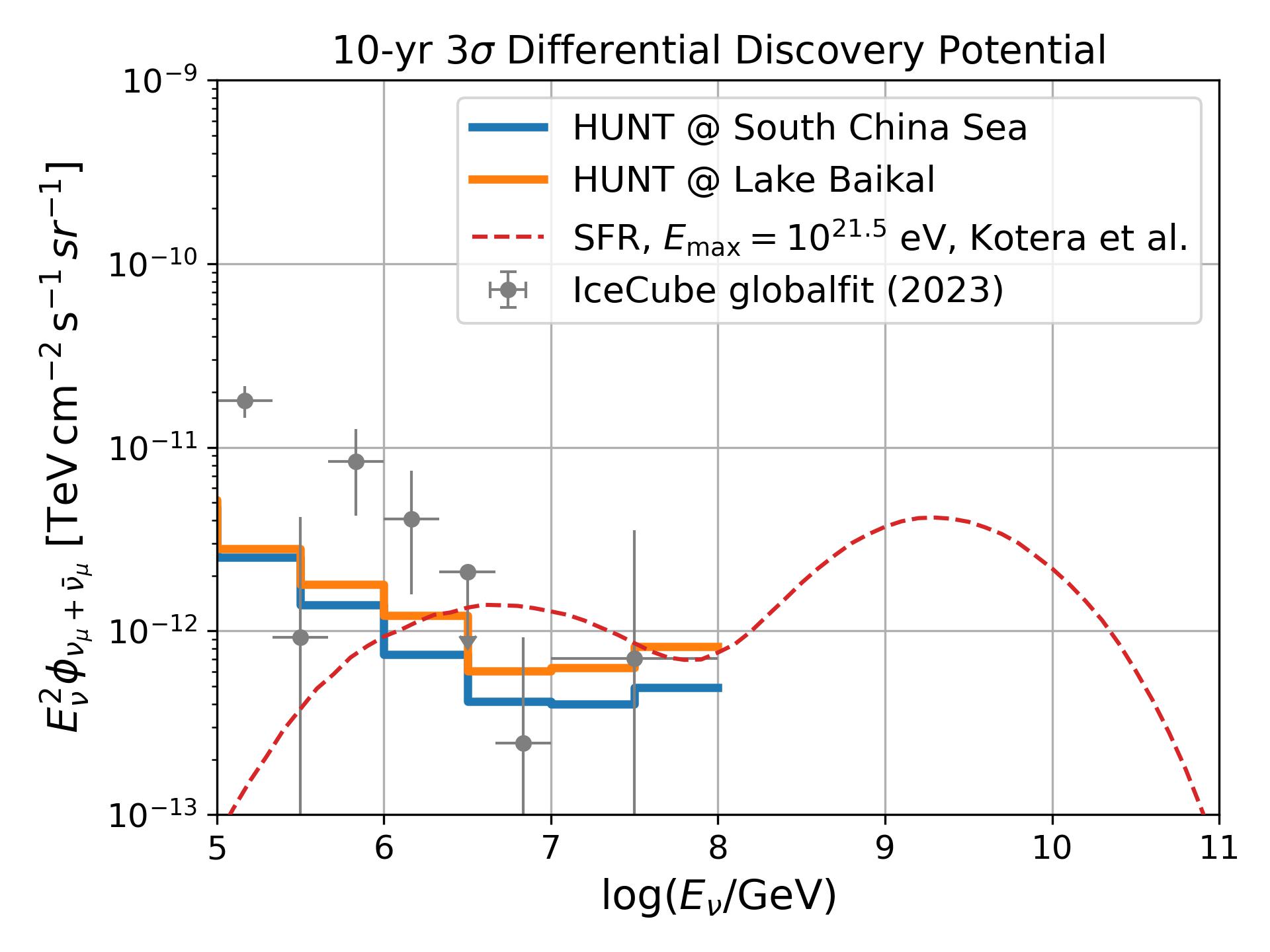 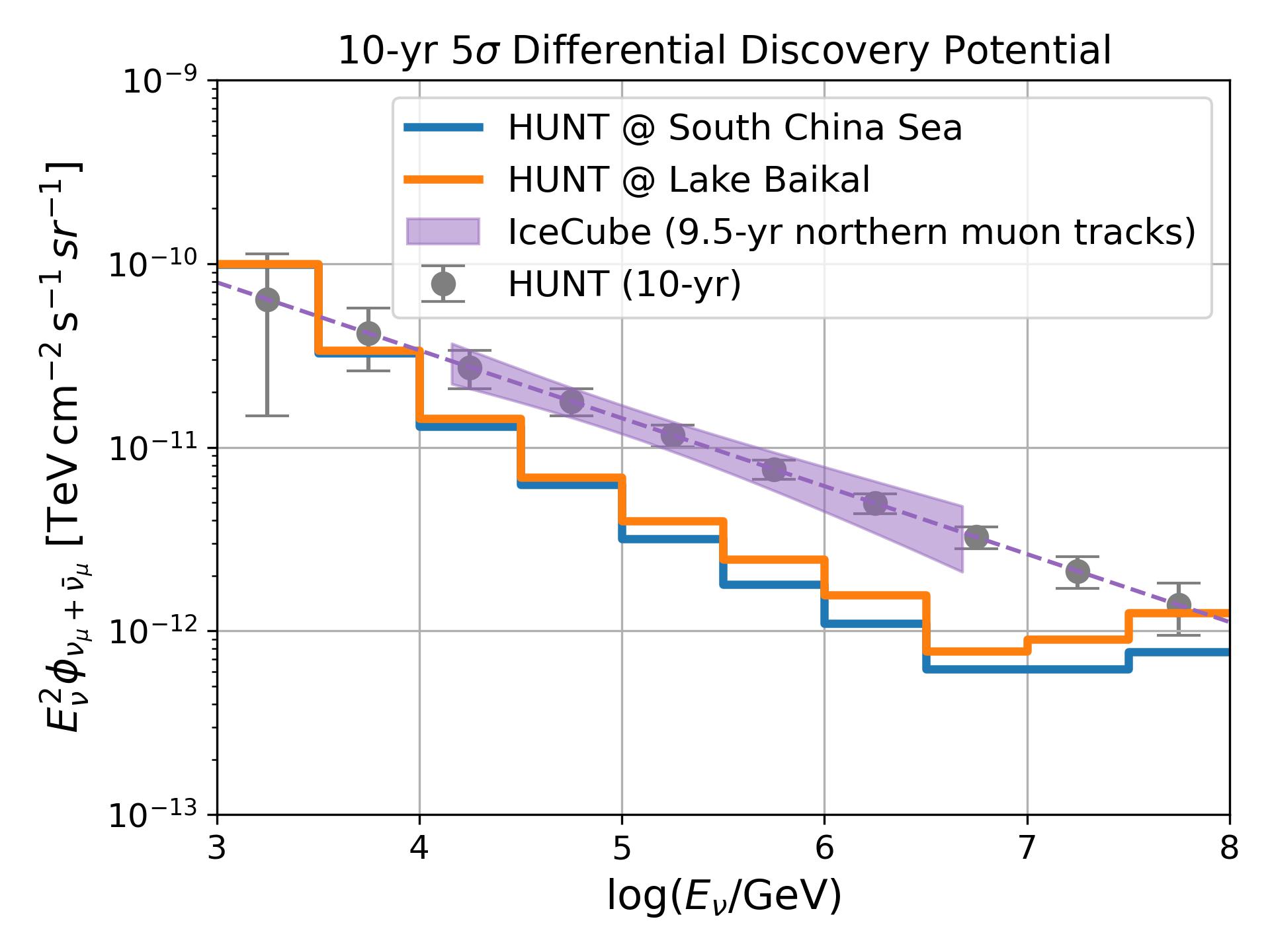 PRELIMINARY
PRELIMINARY